Ken Birman
CS5412 Fall 2022Lecture 10
Cascade: Full Details
Cornell University CS5412 Fall 2022
1
The promise of edge intelligence
Can “real world” artificial intelligence be as accurate and as fast as human intelligence?
Cornell University CS5412 Fall 2022
2
The world is generating a new wave of IoT/ML pipelines… there are many use cases
Data sources                          Cooperative ML              Smart                                              Distributed AI                Queries
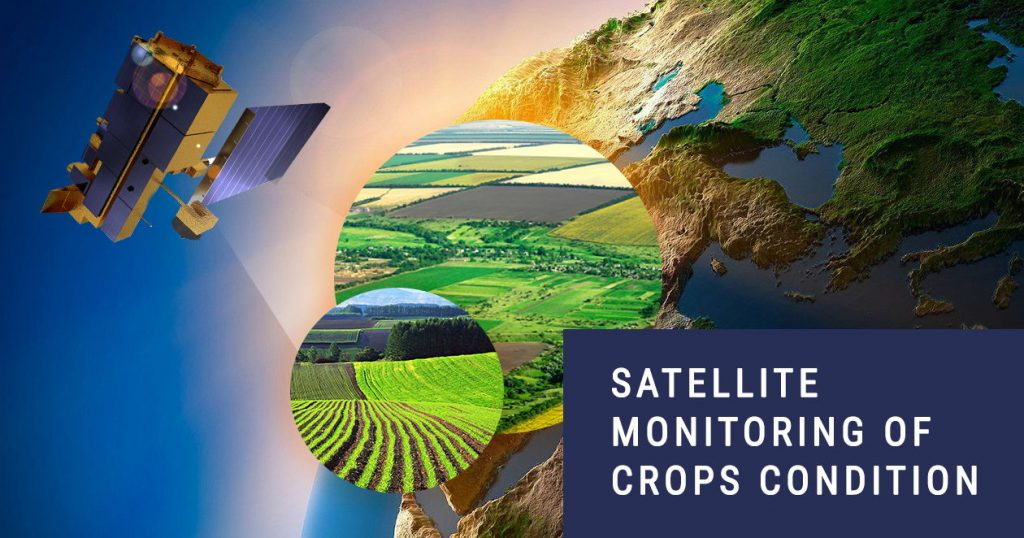 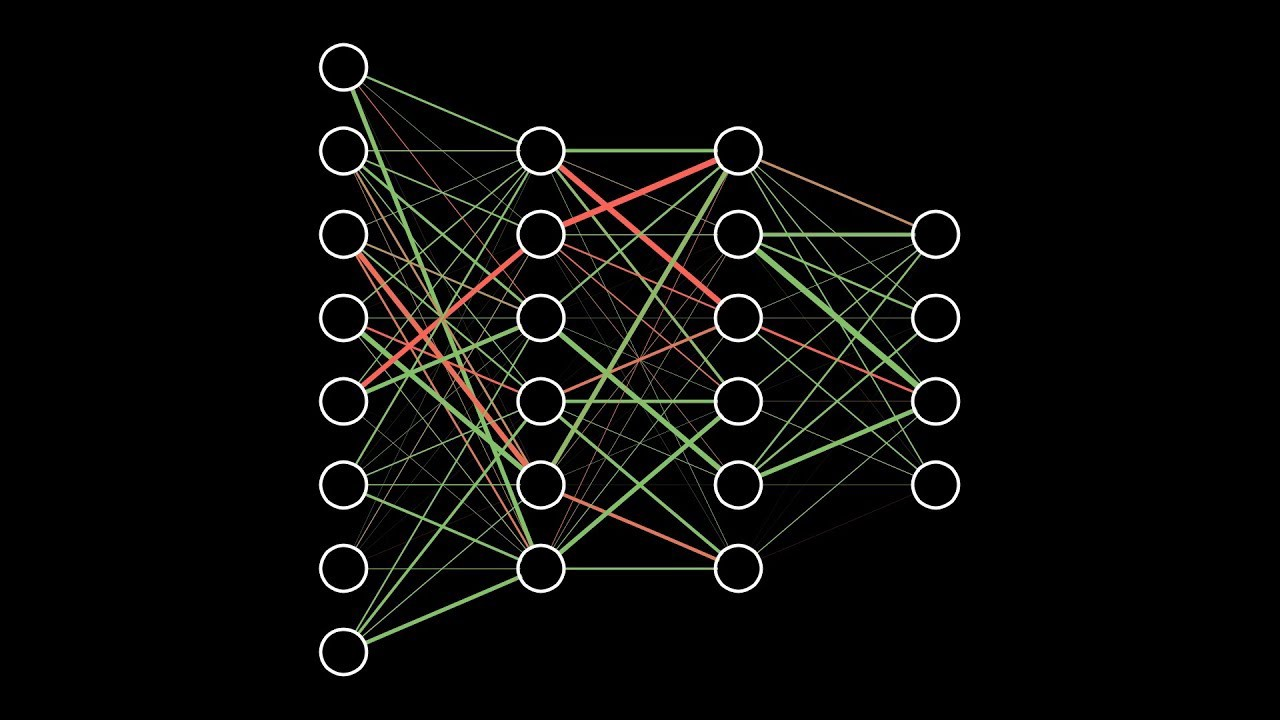 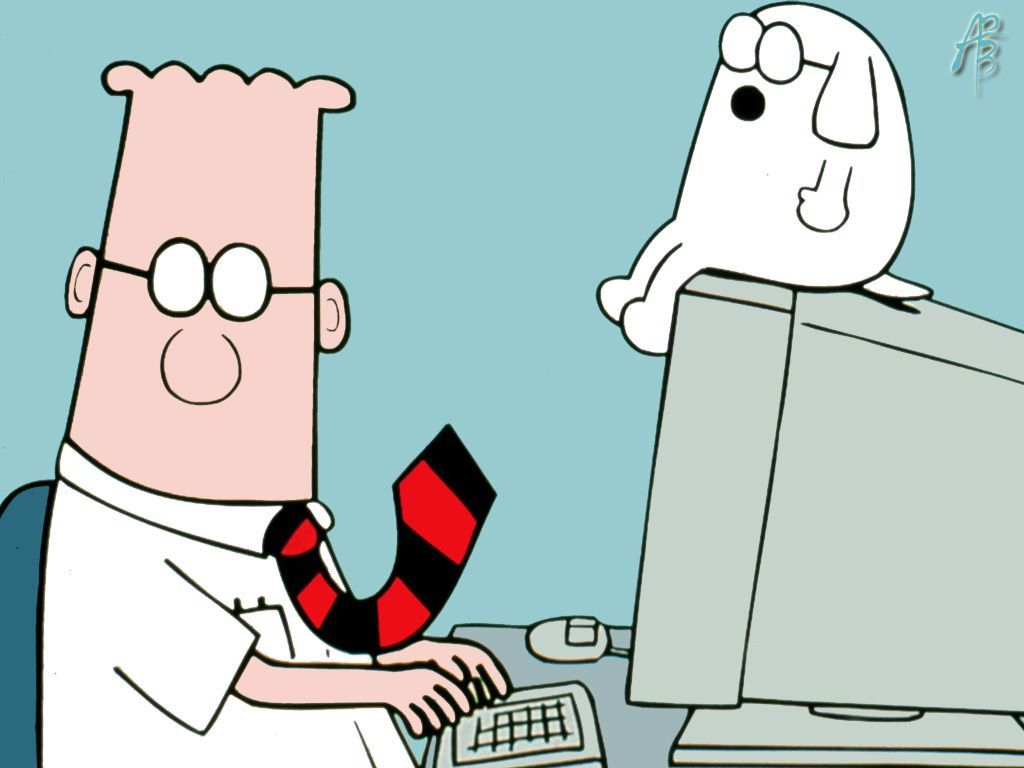 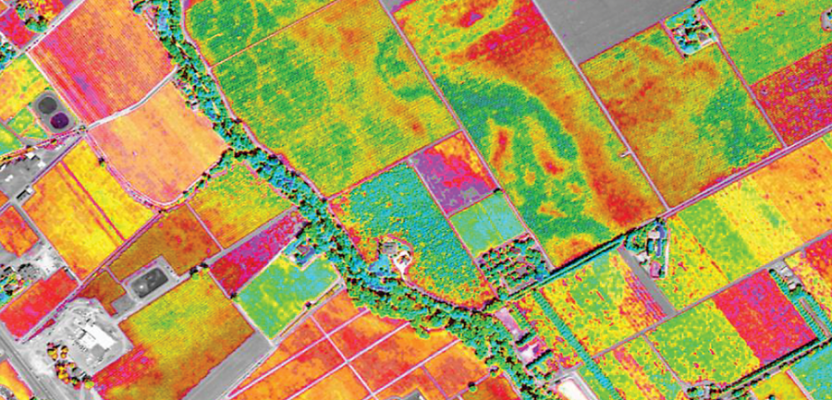 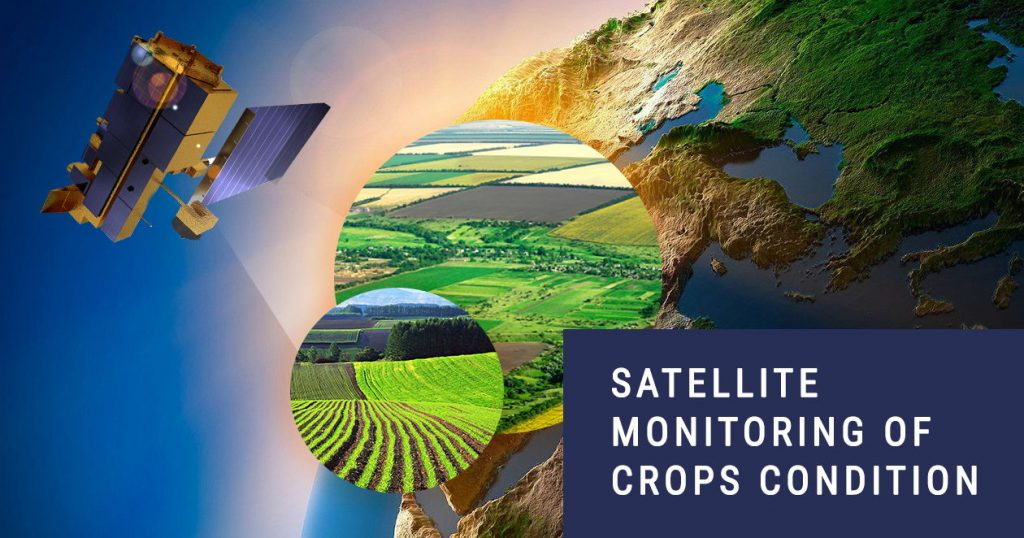 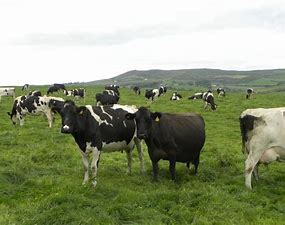 How much should I budget for raw milk purchases in March for my yoghurt factory?”
Cornell University CS5412 Fall 2022
3
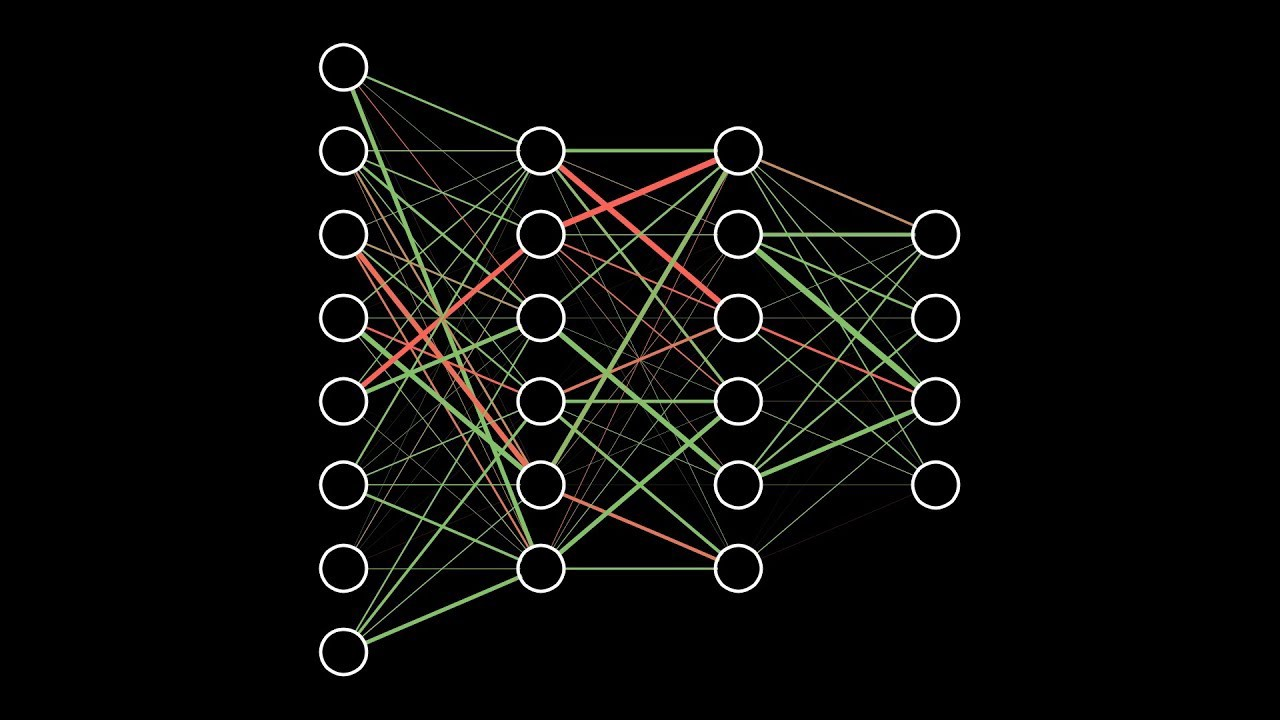 Cooperative ML?
One ML to rule them all?  Not likely!

So we need to think about cooperation between MLs in robotics, smart homes, 5G, digital twin scenarios.
 The application is a graphical collection of AI classifiers / learners  
 Nodes represent computational tasks.
 Edges represent data flow between distinct tasks.
Cornell University CS5412 Fall 2022
4
A single  could be an entire distributed AI, on a collection of machines
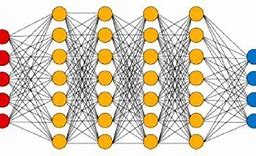 Single  may run on a pool of compute nodes.

Today’s cloud platforms have limited support for this model, lack the real-time and consistency guarantees needed for IoT.
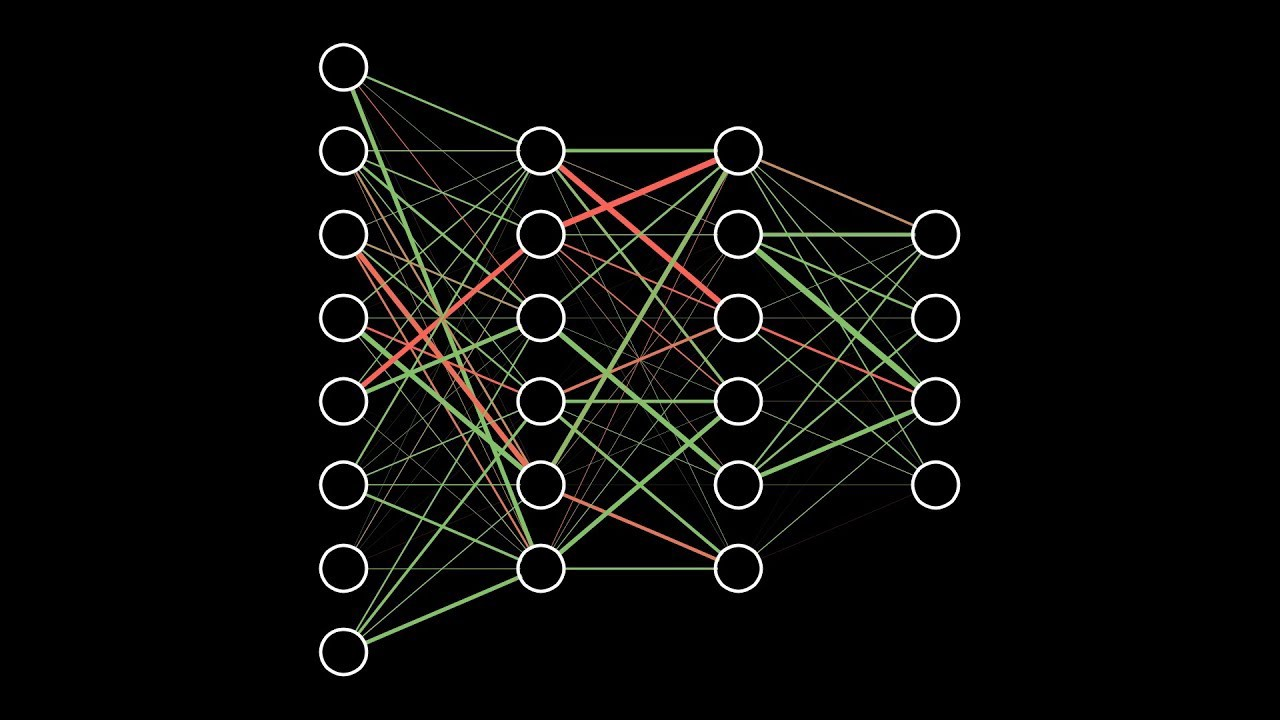 Cornell University CS5412 Fall 2022
5
The need is for Time-Focused Edge Intelligence
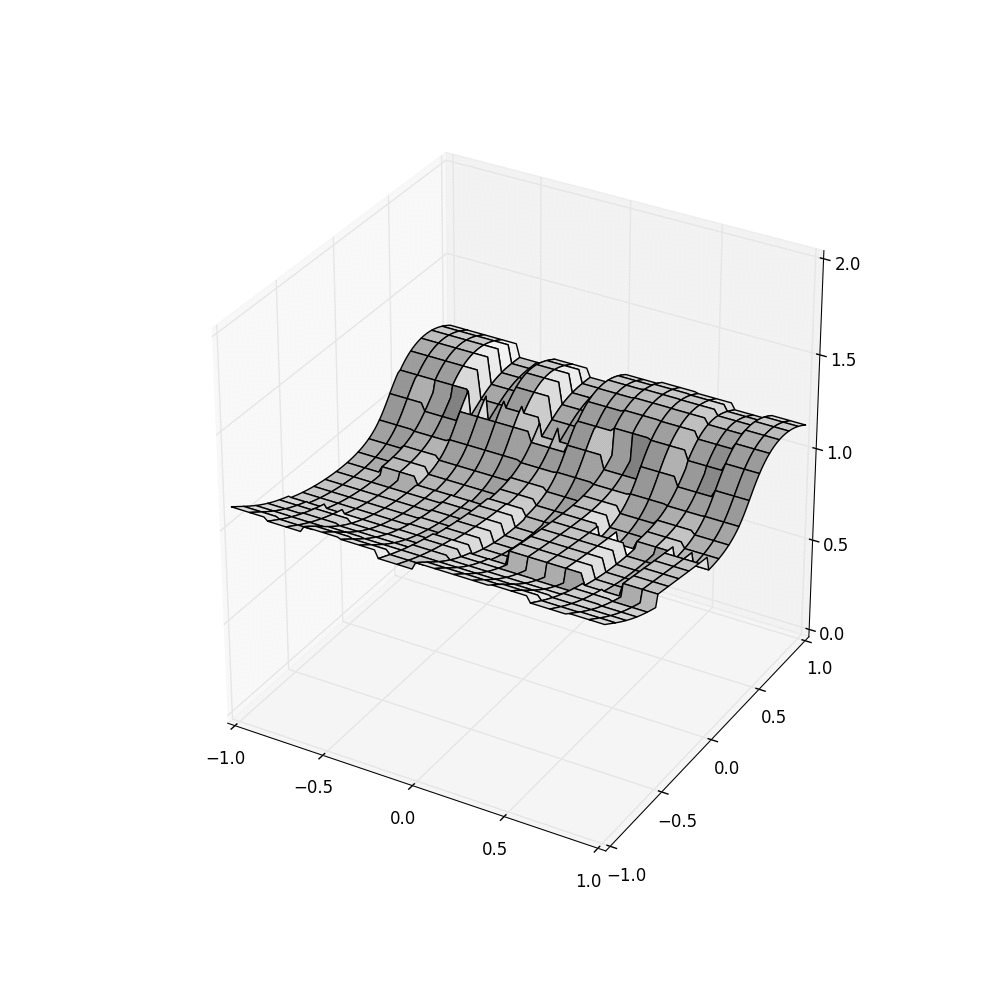 In today’s cloud, AIsfight platform noise
IoT data arrives as a stream.

Edge intelligence must be instantly reactive
  Get power grid data at 250ms intervals
  Format it as 15 x 15 tensor by GPS location    with a time axis from10:00:00 to 10:01:00
  Run ML phase disruption analytic on the tensor
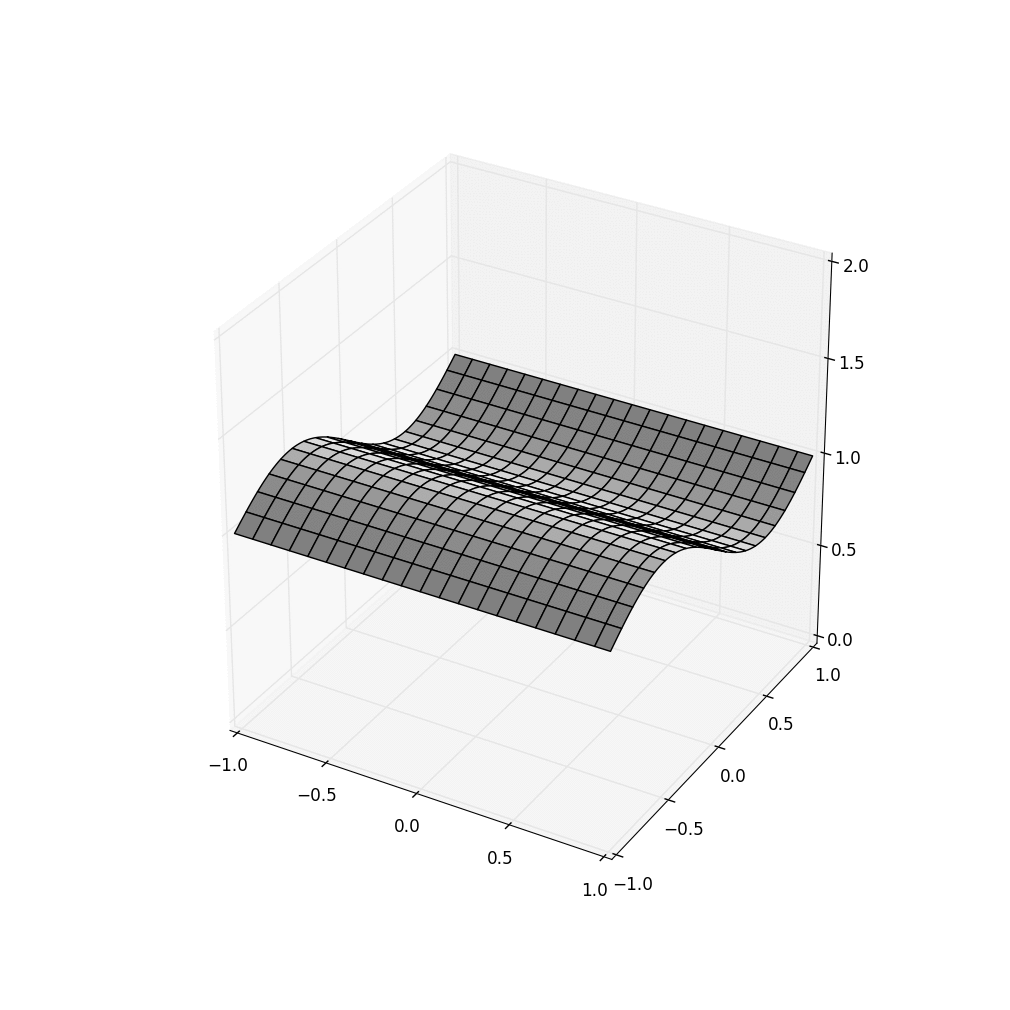 Cascade: Faster yet accurate
Cornell University CS5412 Fall 2022
6
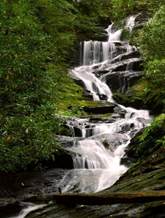 High level Cascade goals
Legacy support: Easy to use with no need to change your code

Much faster than standard platforms: low delay, high bandwidth

Stronger guarantees: Your ML doesn’t fight platform “noise”
Cornell University CS5412 Fall 2022
7
But how will we guarantee consistency?  How can it be so fast?
Let’s start by asking how to make it fast

Then we will see that we already know how to guarantee consistency: be smart about time (and time skew), and use Chandy-Lamport consistent cuts when we hit the limits of clockprecision/accuracy!
Cornell University CS5412 Fall 2022
8
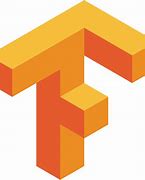 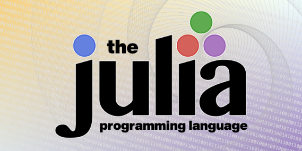 Traditional Approach
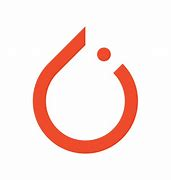 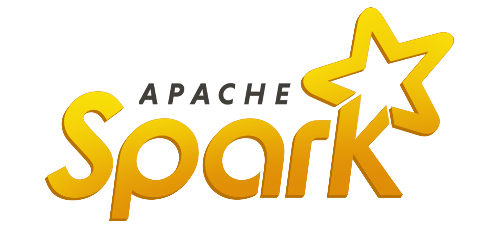 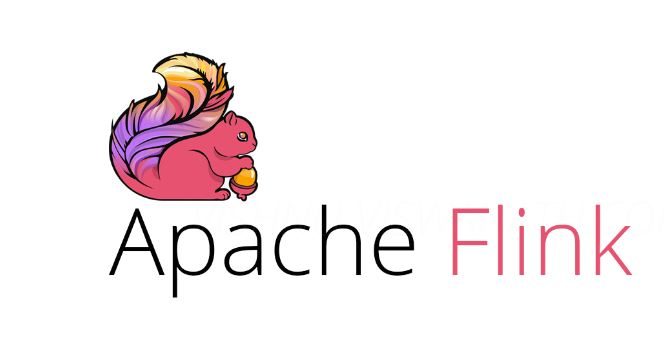 Request objects one by one
Your logic
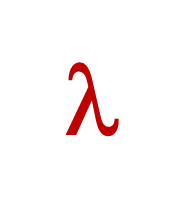 File system or Key-Value Store
Runtime copies data into GPU
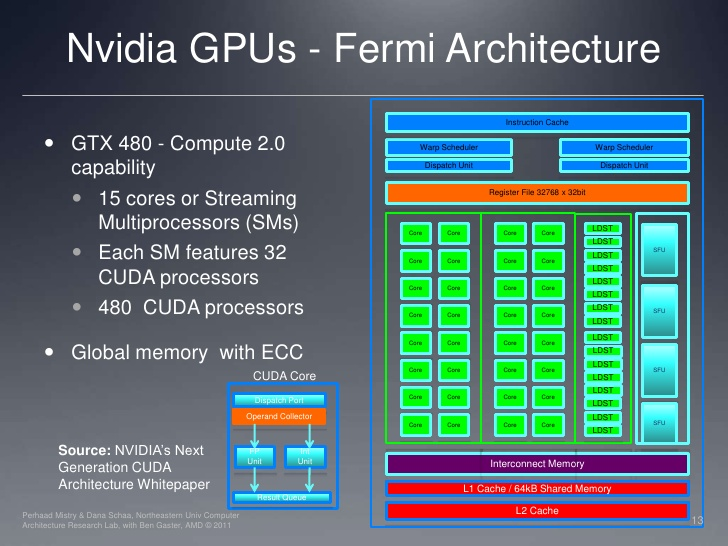 Accelerator Layer
Objects copied over datacenter TCP network
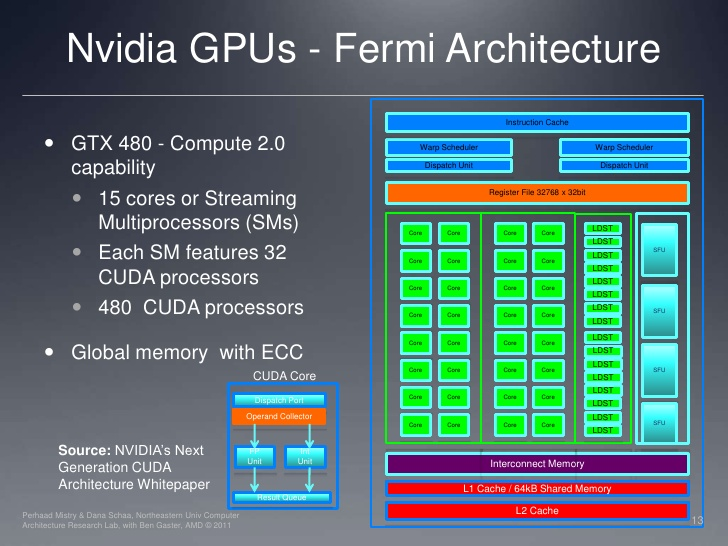 GPU
Your code is in its own address space, maybe on a different computer
Cornell University CS5412 Fall 2022
9
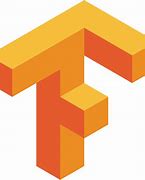 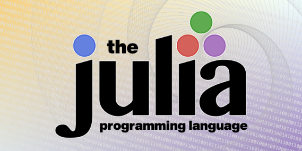 Traditional Approach
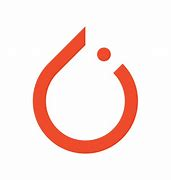 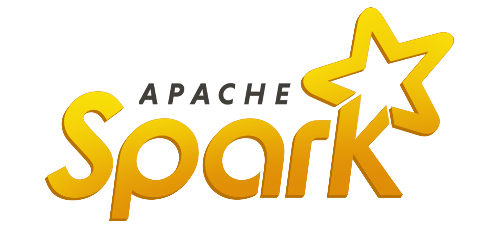 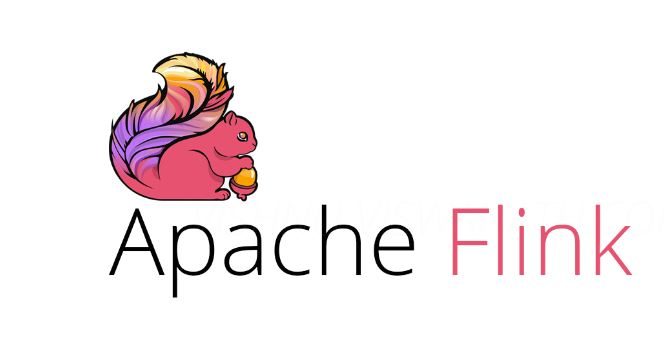 Request objects one by one
Your logic
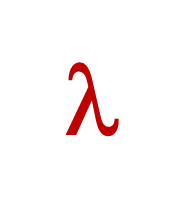 File system or Key-Value Store
Caching hides these costs, in iterative cases
$$$
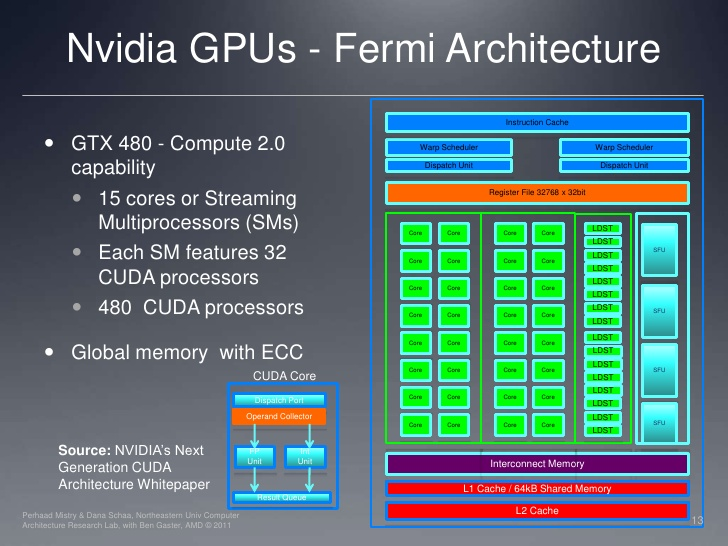 Accelerator Layer
Objects copied over datacenter TCP network
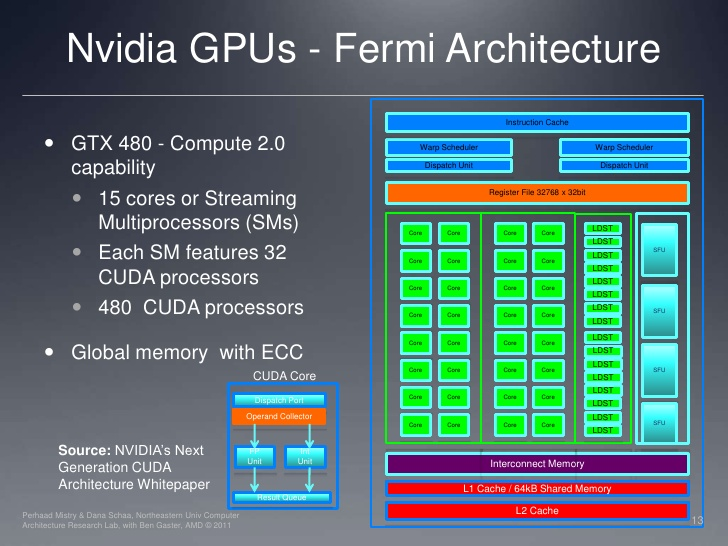 GPU
Your code is in its own address space, maybe on a different computer
Cornell University CS5412 Fall 2022
10
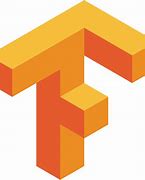 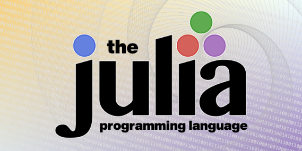 RDMA can help… a little
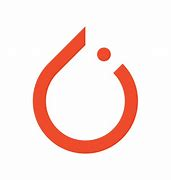 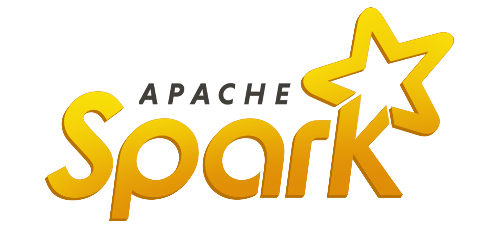 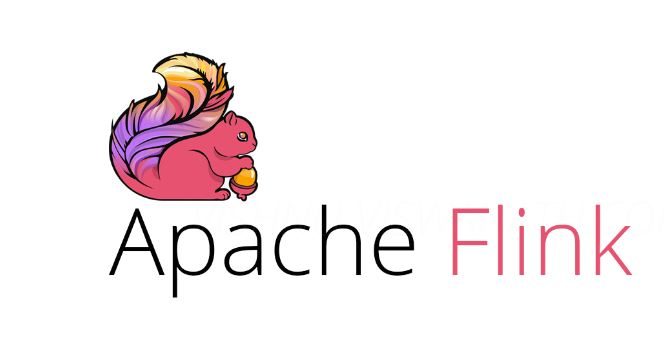 Request objects one by one
Your logic
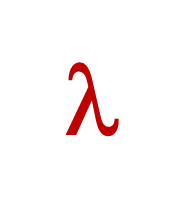 File system or Key-Value Store
Runtime still copies data into GPU
RDMA
$$$
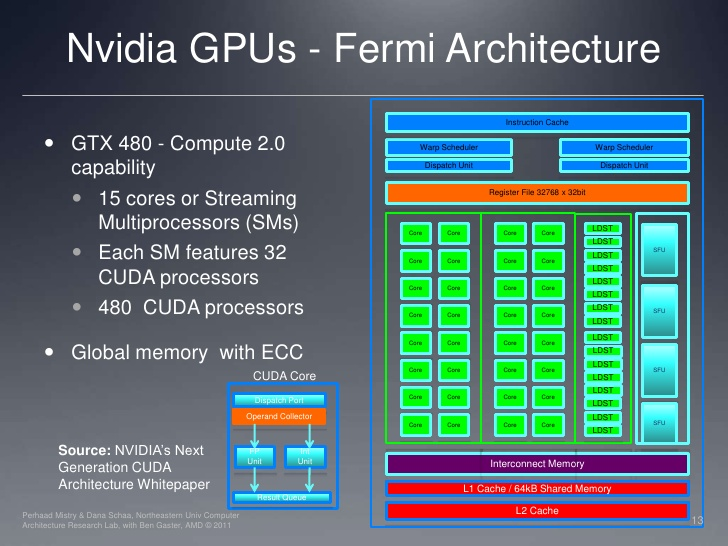 Accelerator Layer
Objects copied over datacenter TCP network
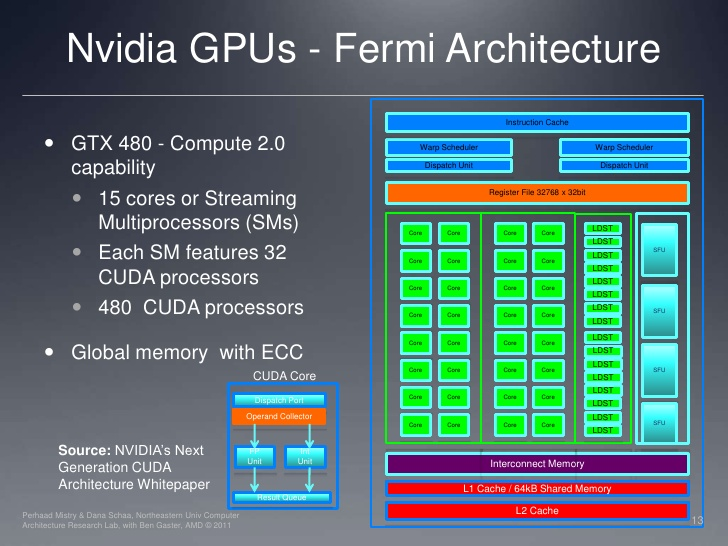 GPU
Your code is in its own address space, maybe on a different computer
Cornell University CS5412 Fall 2022
11
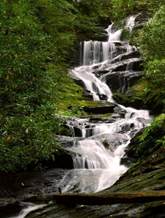 Cascade Can be used this way...
Request objects one by one
Your logic
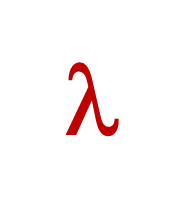 RDMA
Key-Value Storage Layer
$$$
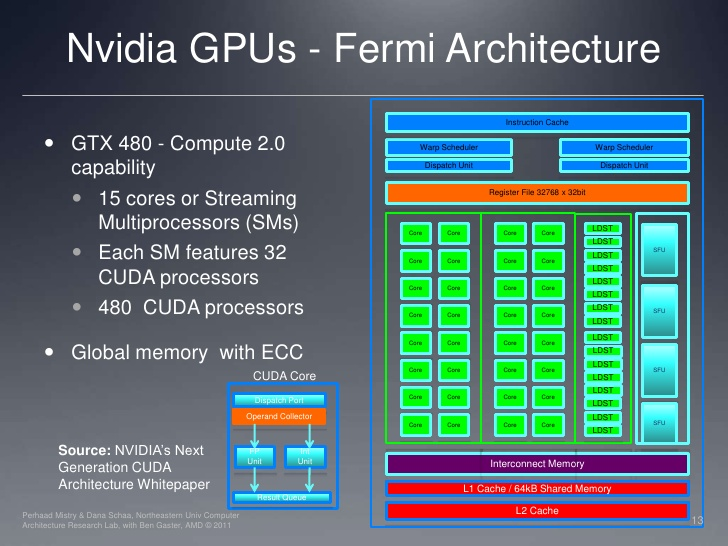 Accelerator Layer
Objects copied over datacenter TCP network
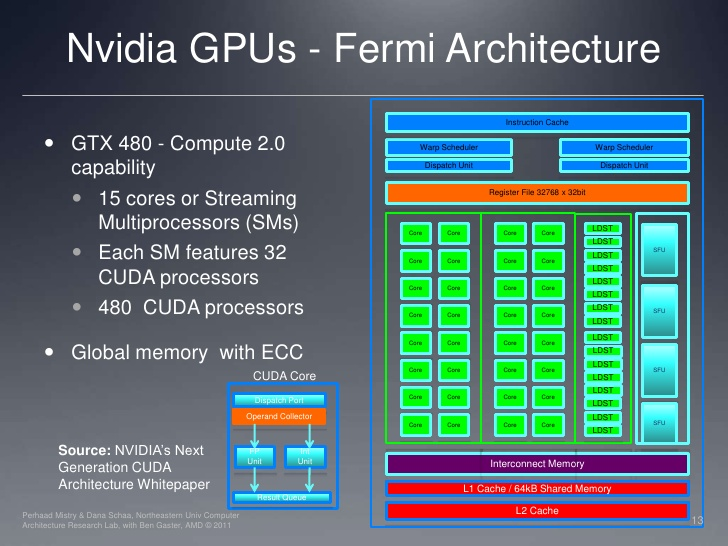 GPU
Your code is in its own address space, maybe on a different computer
Cascade runtime environment
Cornell University CS5412 Fall 2022
12
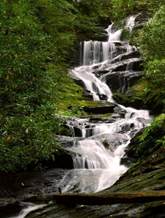 … but can also host user code
Fast-path logic (DLL)
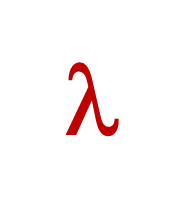 Key-Value Storage Layer
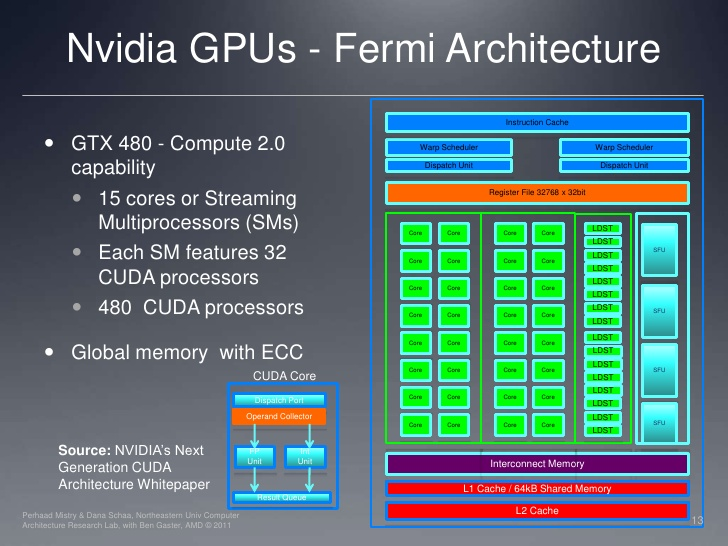 Accelerator Layer
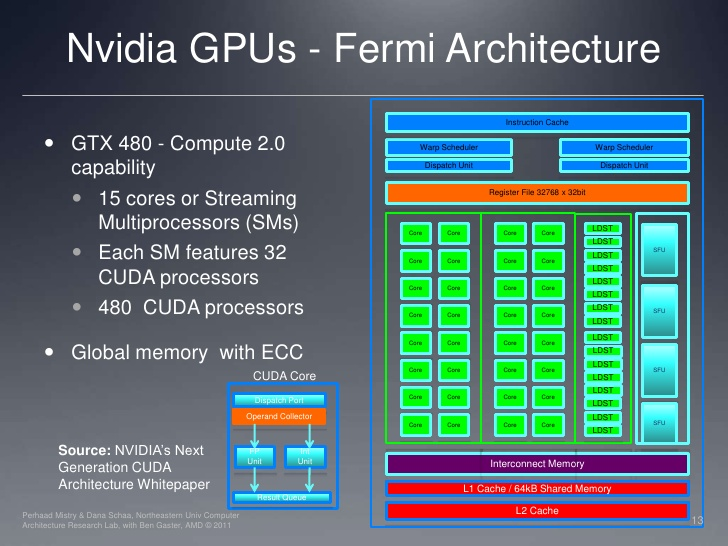 GPU
Cascade runtime environment
Cornell University CS5412 Fall 2022
13
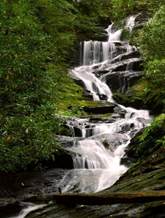 CASCADE: CUSTOMIZED SMART SERVICES
Request for classification triggers a C++ lambda in the Cascade address space
Fast-path logic (DLL)
Ideally, these are cached on GPU
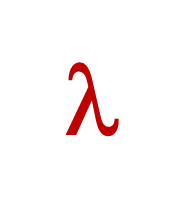 Key-Value Storage Layer
RDMA directly into GPU memory
Image to classify
ML model, configuration, parameters
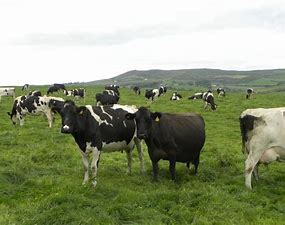 Accelerator Layer
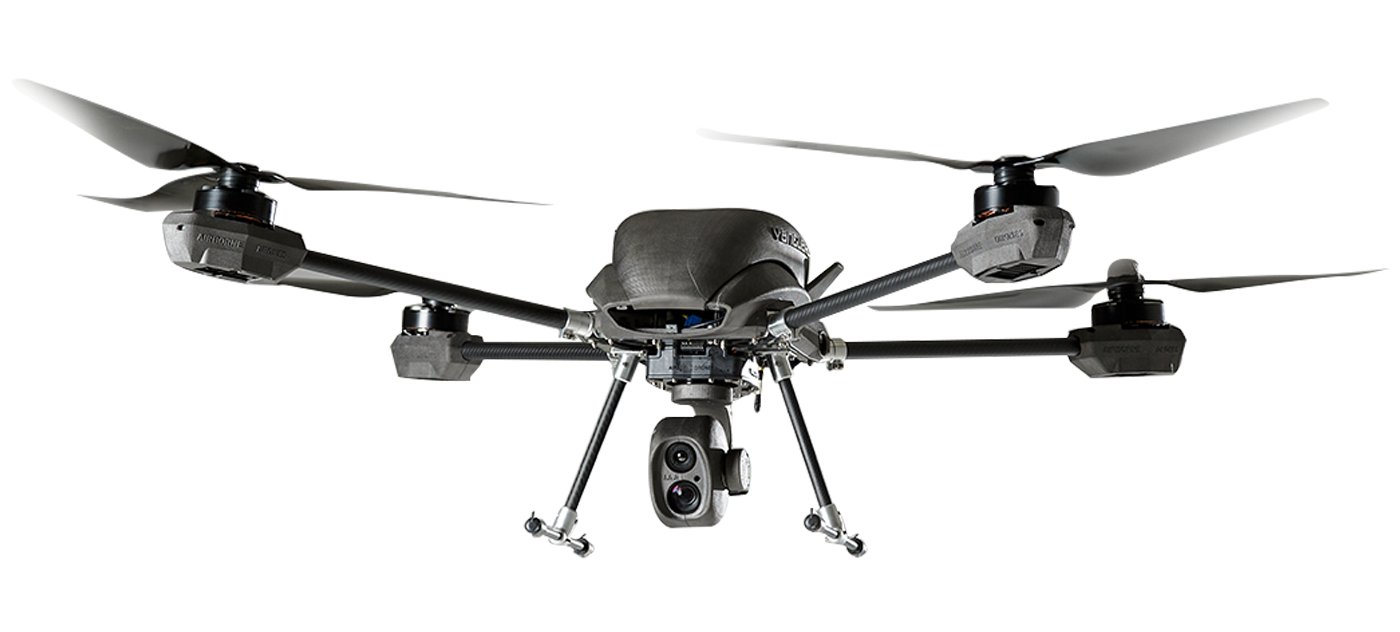 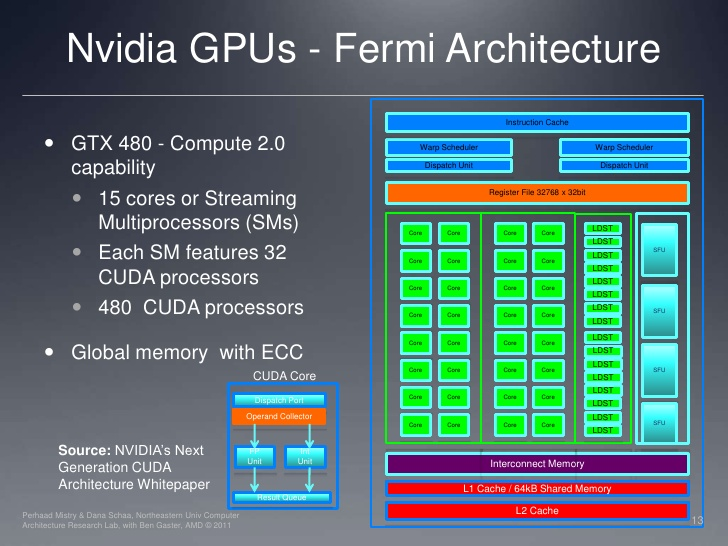 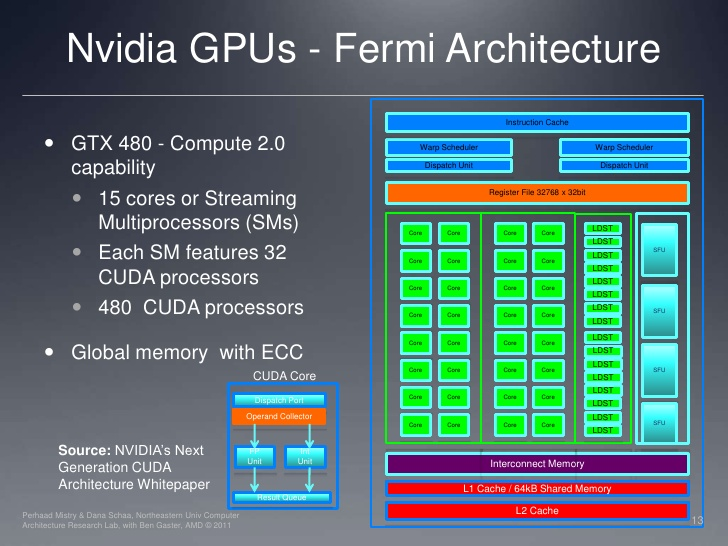 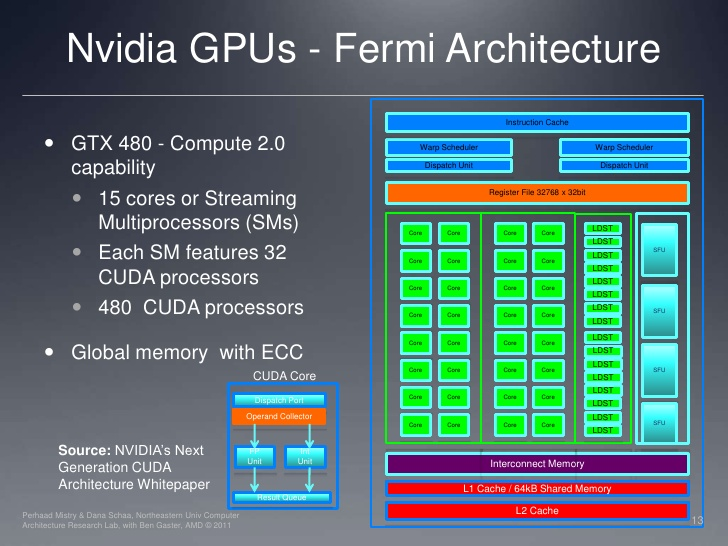 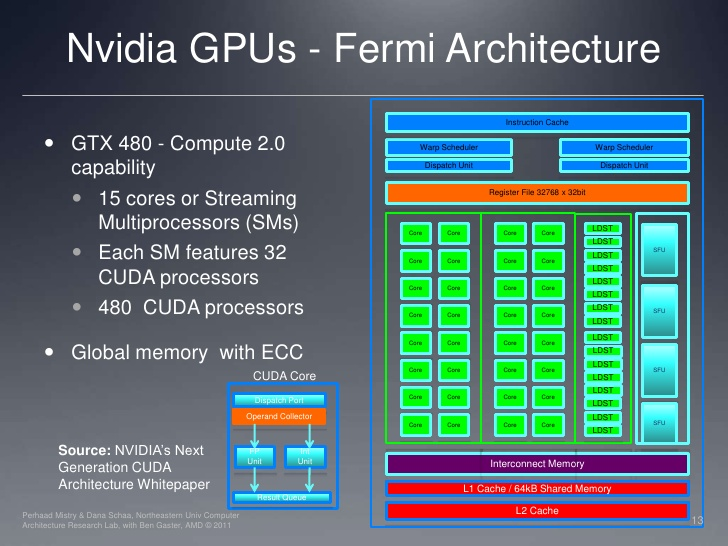 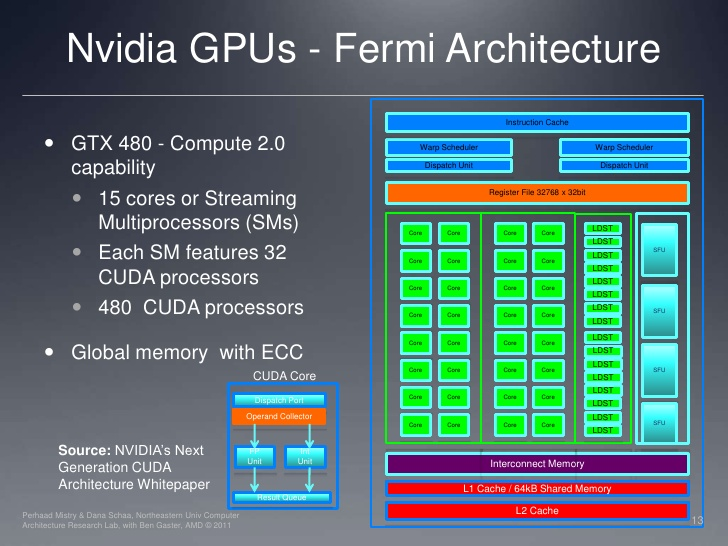 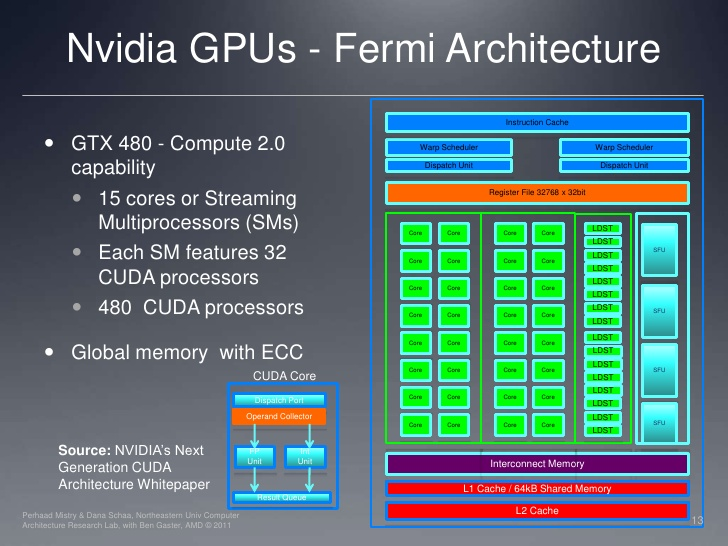 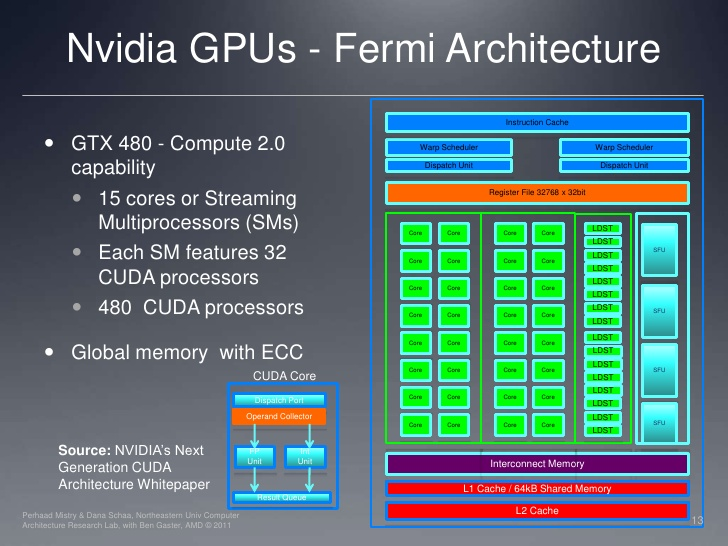 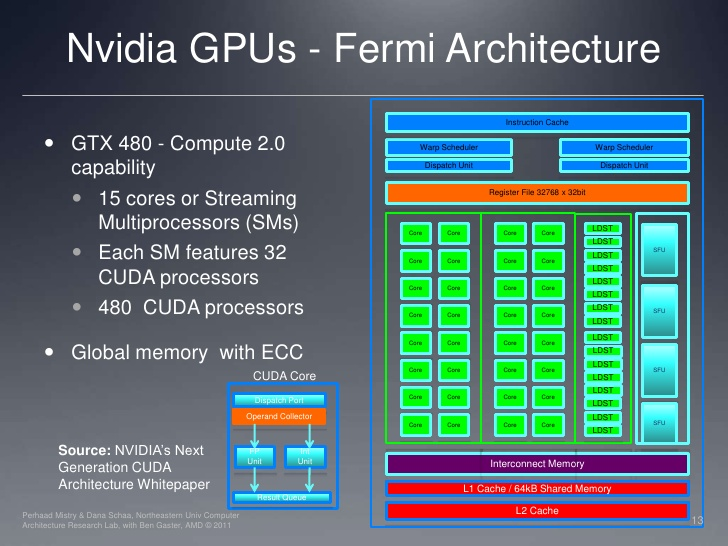 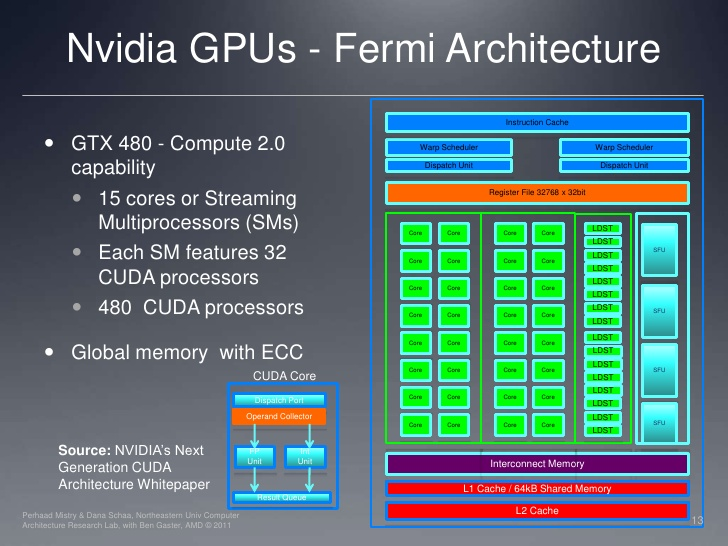 GPU
GPU-accelerated kernel initiated from the lambda
Cornell University CS5412 Fall 2022
14
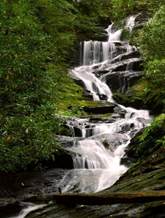 Fast-Path Performance
A simple federated ML pipeline




Cascade is close to ideal efficiency on our hardware and 100 to 10,000x faster than common options like Apache Flink
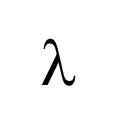 Downstream action
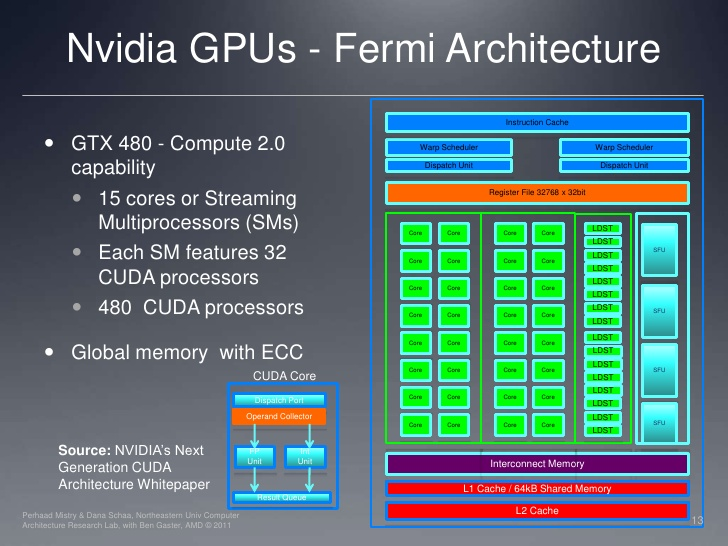 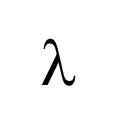 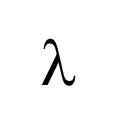 Downstream action
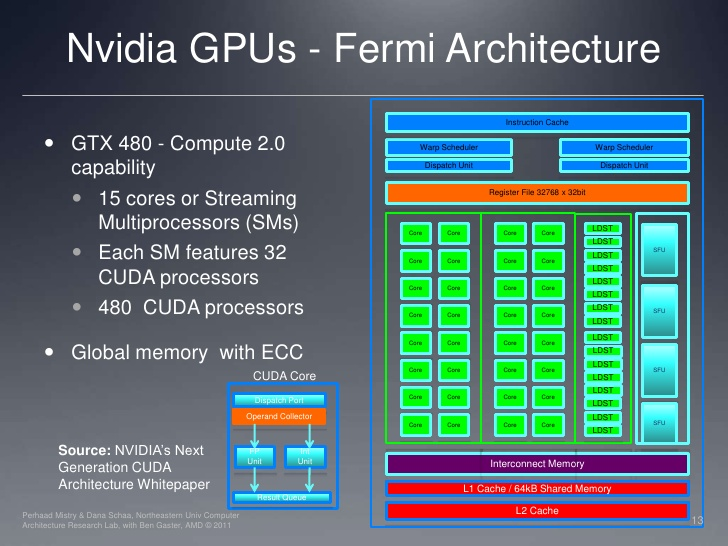 GPU
Input event
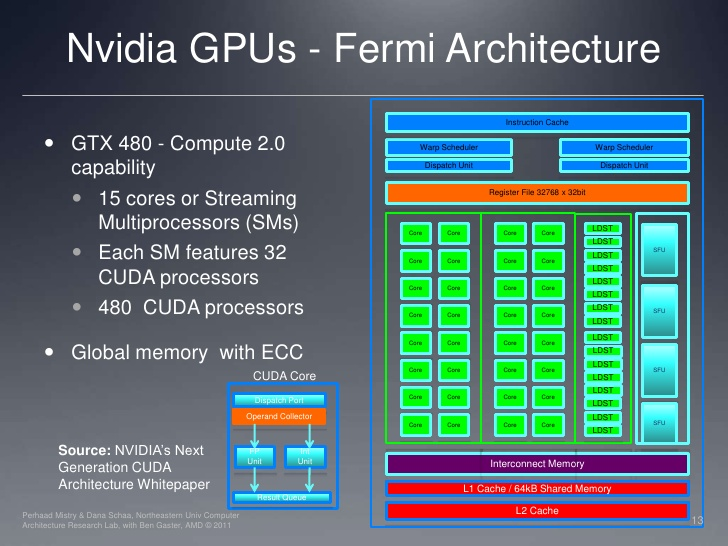 GPU
GPU
Hyperparameters, models, cloud data
Hyperparameters, models, cloud data
Latency: 12us
Throughput: 8GB/s
Hyperparameters, models, cloud data
Cornell University CS5412 Fall 2022
15
The Cascade Model
Is it a service? A library?
Cornell University CS5412 Fall 2022
16
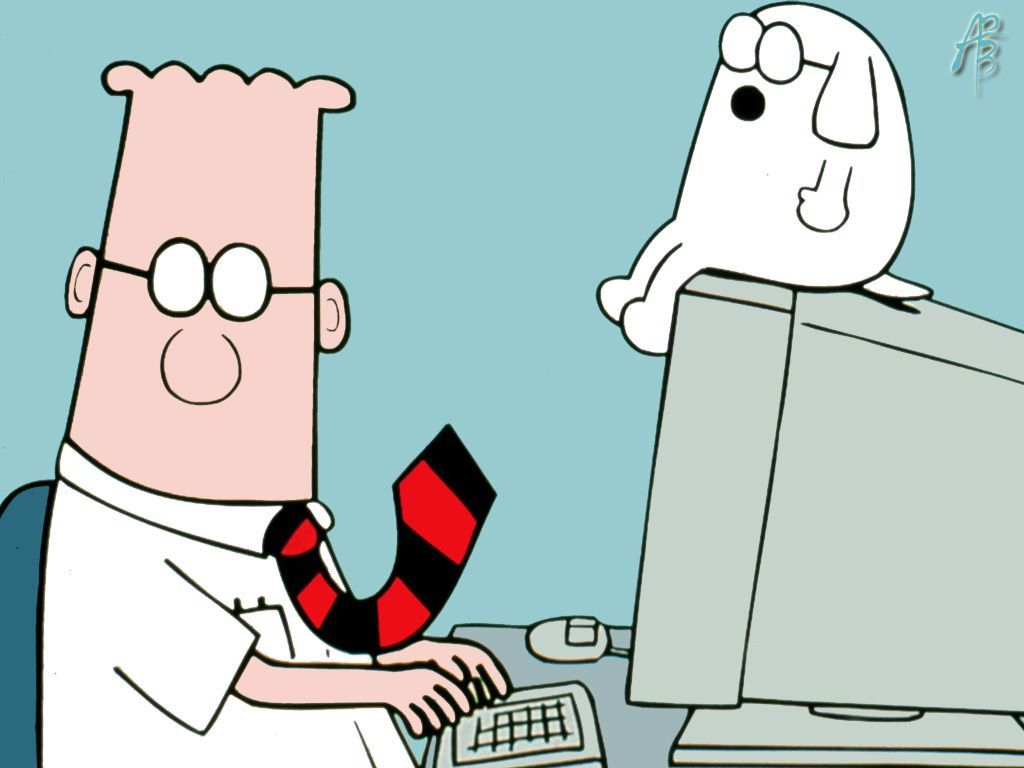 Cascade Service running as a file system or DHT
Cascade is a service
External Client
Cascade runs on a set of nodes (machines or VMs) where it controls some resources (cores, RDMA interfaces, GPUs/FPGAs, memory).

Users can build applications that access Cascade from “outside”.  We call those “external clients”.   They would think of Cascade purely as a key-value storage system, accelerated by RDMA.
Cornell University CS5412 Fall 2022
17
EXTENSIBLE
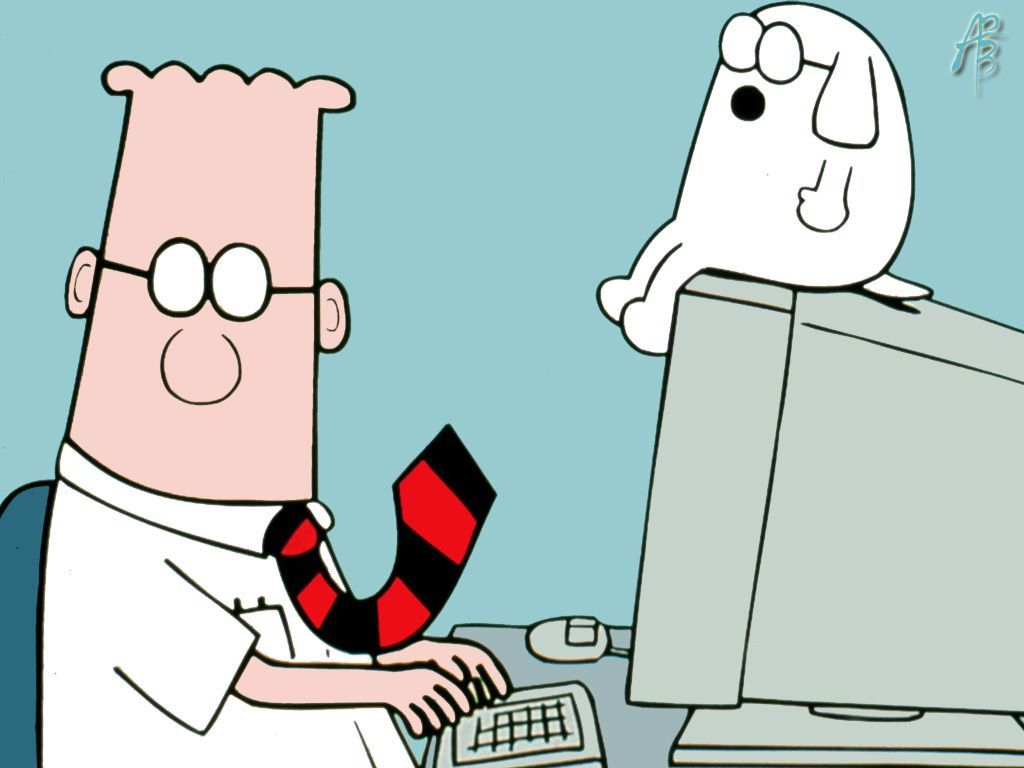 Which cow         is this?
Cascade is an service
v
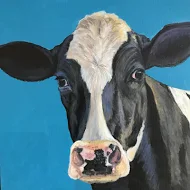 External Client
But the highest speed is achieved by extending the Cascade service by adding logic (s) that will run inside Cascade.

Used this way, Cascade enables creation of a customized service:  a “smart” service ideal for your purposes.
Cornell University CS5412 Fall 2022
18
Recap: Extensibility(PaaS model)
Does this   cow have    mastitis?
Cascade+2
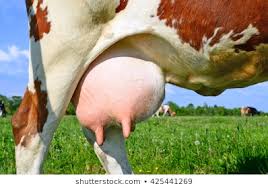 Cascade is one service

But when you supply customizationit acts like many specializedservices, one per applicationSo it becomes a platform for newmicroservices, like these!
Is this cowclean enough        to milk?
Cascade+1
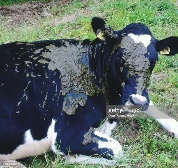 Which cow         is this?
The Cascade Server is extensible
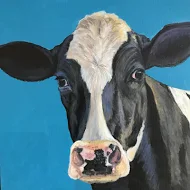 A single Cascade server can supportmultiple customized services
Cornell University CS5412 Fall 2022
19
The Cascade Storage Model
How should Cascade data be managed?
Cornell University CS5412 Fall 2022
20
Cascade is a key-value store
… but it also supports a file system API

… and the key-value API itself has some fancy options, beyond the basic put/get/watch we learned about in lectures 1-4
Cornell University CS5412 Fall 2022
21
In fact Cascade’s File System is an example of extensibilty
User sees scalable, “private” object pools
Cascade’s file system is implemented as a :
  Every object has a pathname.
  The file system extension supports normal file operations.
  You can access it just like any file system. 

Similar to Ceph file system, yet just a few lines of code to translate user requests (via the FUSE library) into Cascade put/get/watch
Cornell University CS5412 Fall 2022
22
Updates: Create a new file orAppending to an existing file
User sees scalable, “private” object pools
Same model used in cloud file systems like HDFS and Ceph. 
  Updates are log appends using Paxos.  Each object has a log   of versions that evolved over time.
 Reads run on the stable prefix of the log.
Cornell University CS5412 Fall 2022
23
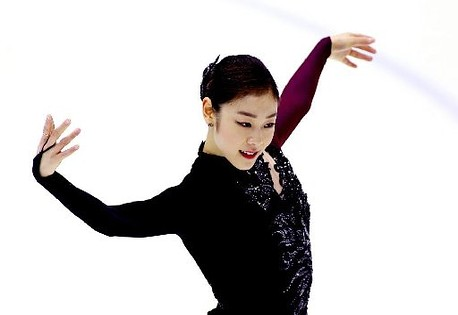 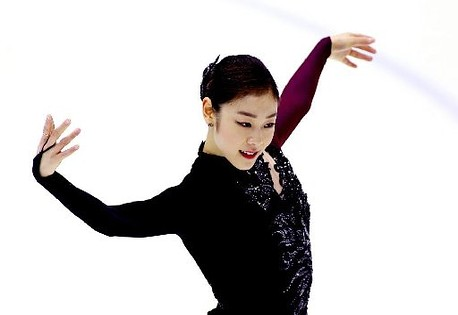 Versioned updates
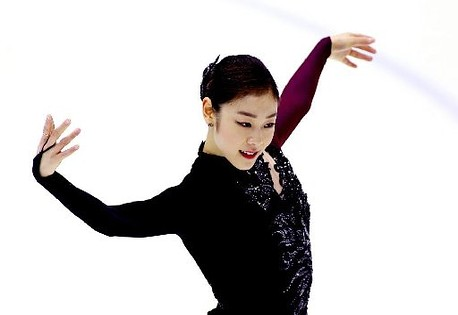 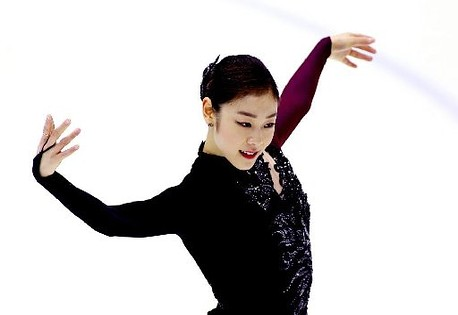 Each time you write to an object, Cascade creates a new version.

If you read an object, modify it, and then write it back, you can tell Cascade which version you modified.  The put will double check to be sure that this is still the current version before replacing it, and otherwise returns an error (then you can loop)
Cornell University CS5412 Fall 2022
24
Versioned/Temporal queries
Accessed via get, but specify the version # or time desired

In the volatile case, Cascade only keeps the most recent version.  With persistent objects, Cascade keeps a log of past versions.
  By default, applications see the most current version
  Indexed access allows the application to query any version    (by version number or time), or fetch any data range.
Cornell University CS5412 Fall 2022
25
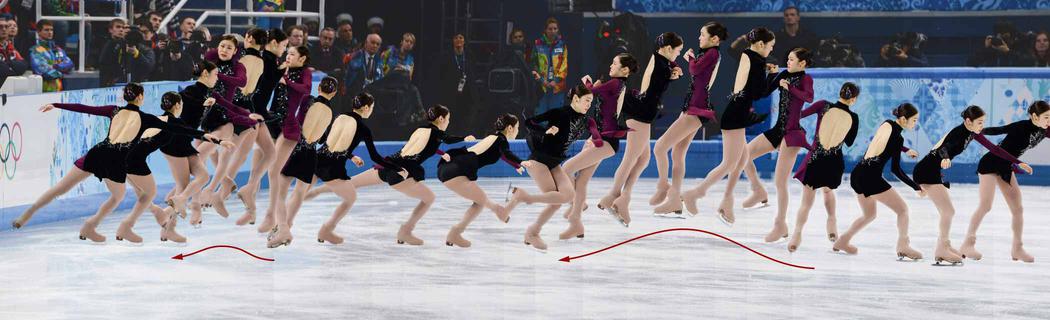 Versioned objects
Versioning enables intelligence over a sequence of events
  key: The object store always tracks information on a per-object basis
  version-number: Just an integer
  time: If the object itself lacks a timestamp, we just use “platform” time.

Now get can lookup most current version, or a specific one, even by time.
The object store is optimized to leverage non-volatile memory hardware.
Cornell University CS5412 Fall 2022
26
The Cascade compute Model
Virtual synchrony, Atomic multicast, Paxos, consistent cuts…
Cornell University CS5412 Fall 2022
27
The central puzzle
The very fastest data paths require compilation, ideally in languages like C++.

But we want Cascade to run as a service, so it would often already be running when a new user comes along and wishes to create and launch some completely new service.

How can we extend a running system?  Actually… it isn’t so hard
Cornell University CS5412 Fall 2022
28
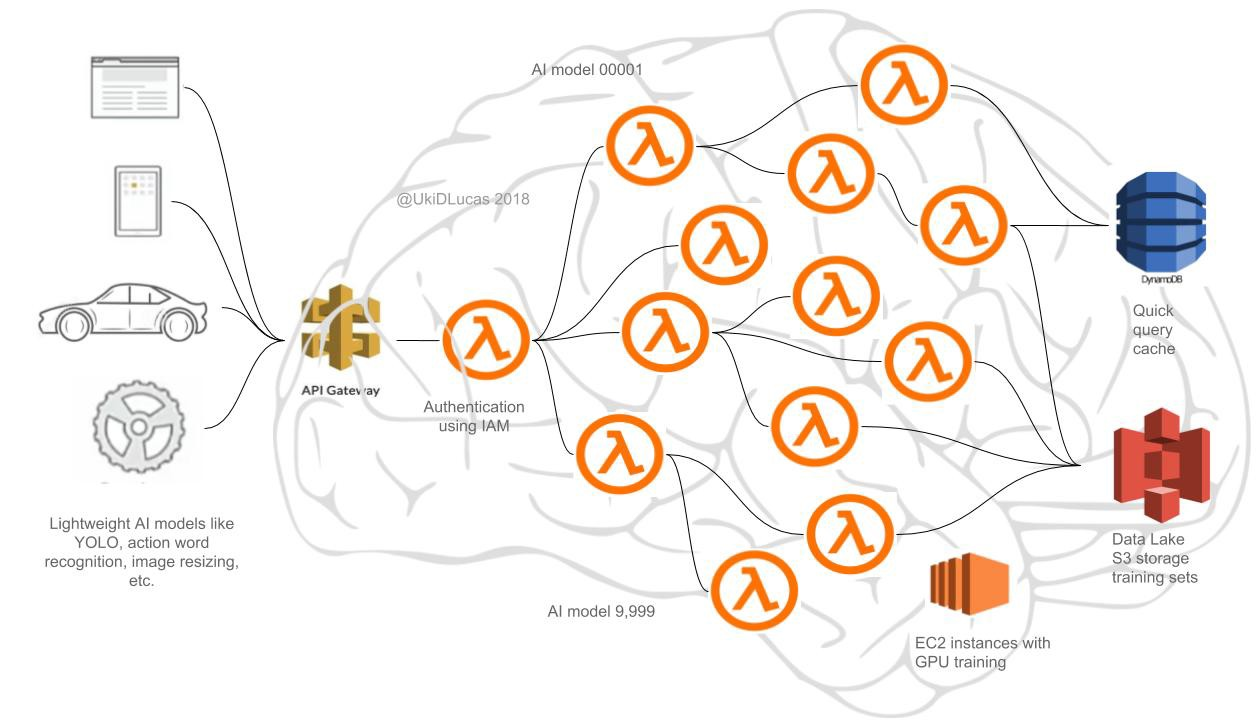 First question: What’s in a ?
We support many languages.  Native APIs are Python with various packages (including LINQ) and C++ with LINQ.

Code is concise – LINQ pioneered a style that mixes “kernel” invocations with embedded SQL.  Maps cleanly to GPU, FPGAs.

Cascade manages GPUs and can cache data in GPU memory.
Cornell University CS5412 Fall 2022
29
How can a key-value store “be” a classifier service or an analytic service?
Flowers
We run Cascade on a set of nodes.  Here we seenine nodes in three shards.
A shard identically replicates (key,value) tuples, using Paxos.Here, an object with the key “Flowers” was stored in shard 0.  “Vegetables” ended up in shard 2.
Vegetables
Cornell University CS5412 Fall 2022
30
… Enabling this kind of solution
Vegetables
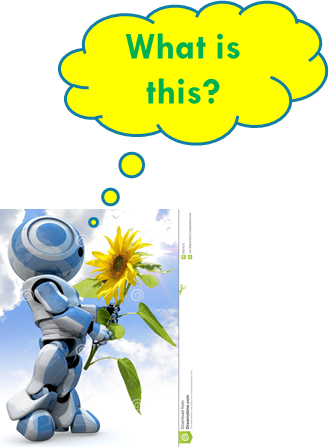 Flowers
Flower p=.85Vegetable p=.6
Sunflower p=.97
Most likely a sunflower!
Zucchini blossom p=.04
Sunflower
Key-value object store holds specialized knowledge models for categories (flowers, birds, dogs, trees…)
First tier: inexpensive computation on meta-data
IoT Cloud Infrastructure
Cornell University CS5412 Fall 2022
31
Cascade queries see consistent cuts
Suppose a cooperative AI is triggered by event  at time .   We run all the lambdas triggered by  along a consistent cut “optimally close” to time  (and selected deterministically).

Effect: The lambda won’t see platform-induced inconsistencies.
Cornell University CS5412 Fall 2022
32
Visualization of Cascade consistency
HDFS                              Cascade using Consistent         Cascade With                                 cuts but trusting Server clocks     SENSOR Time
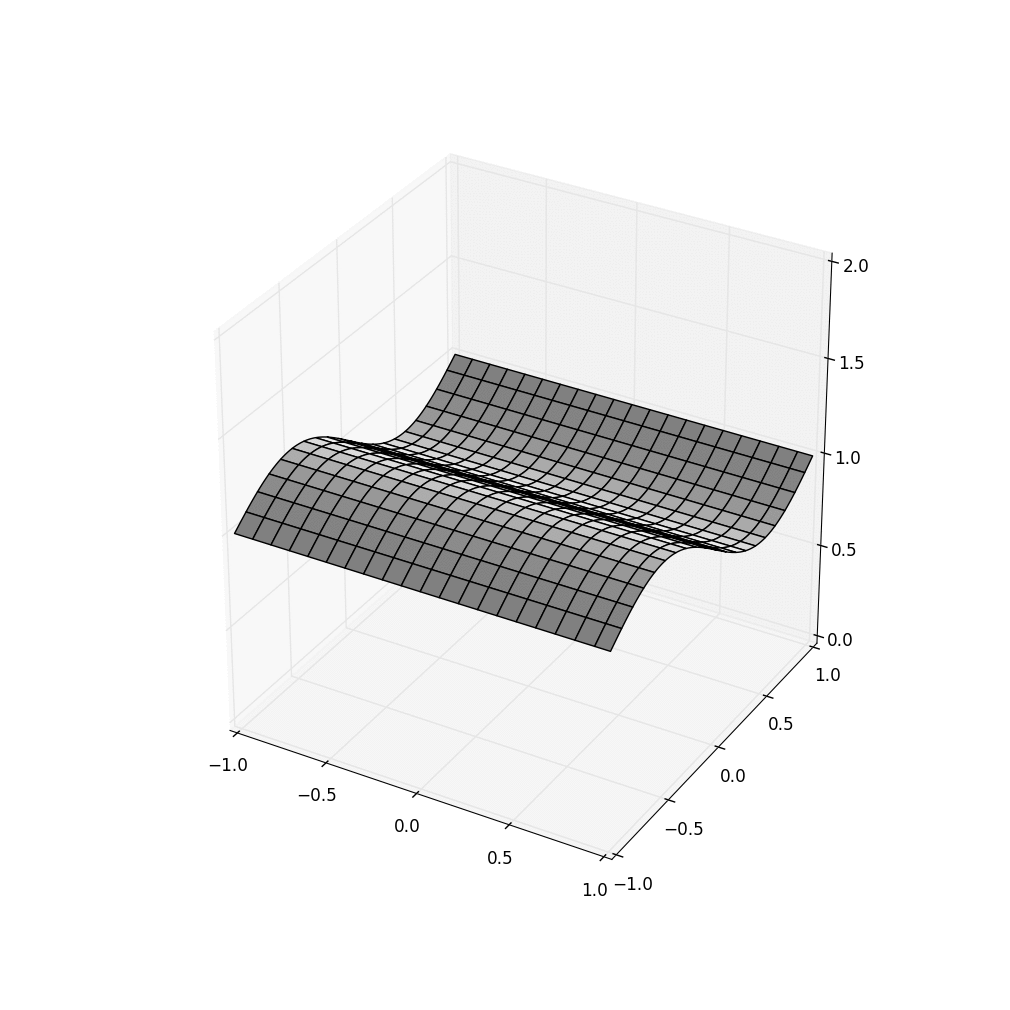 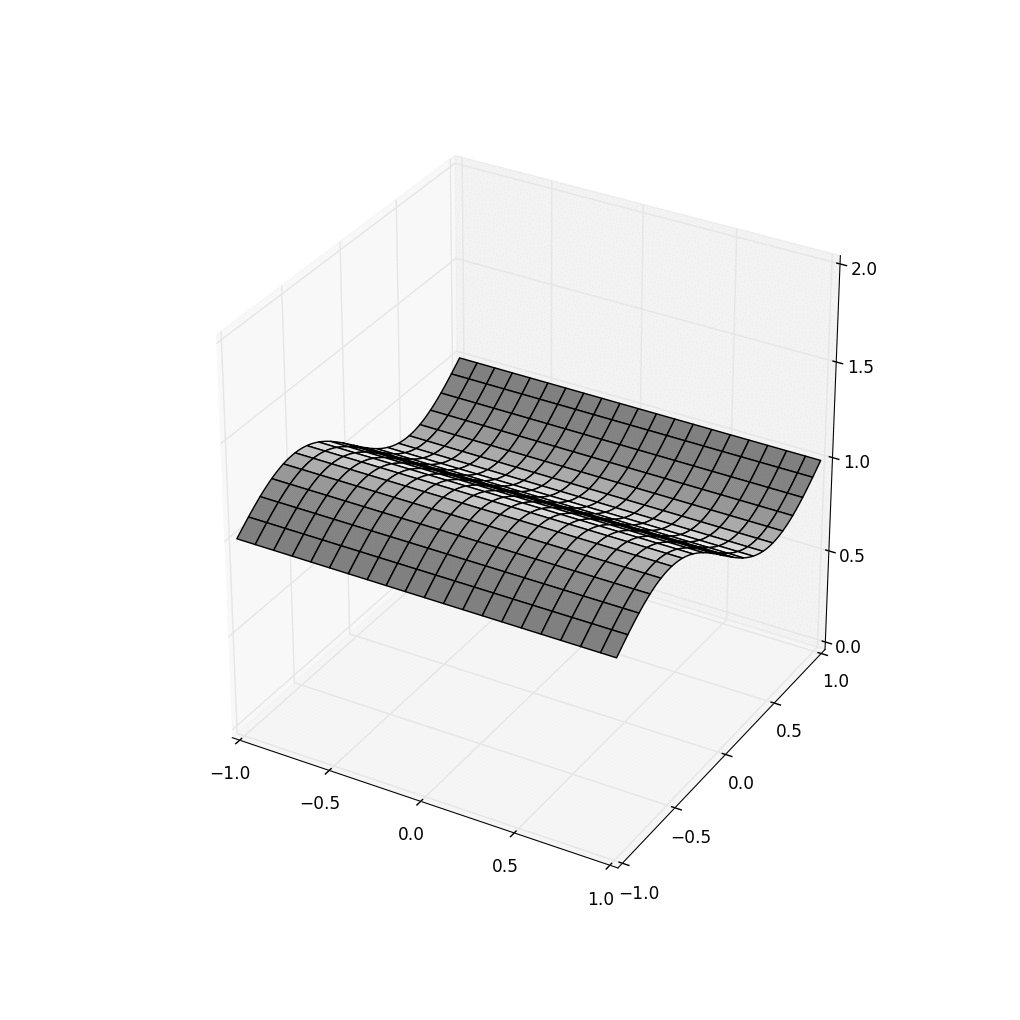 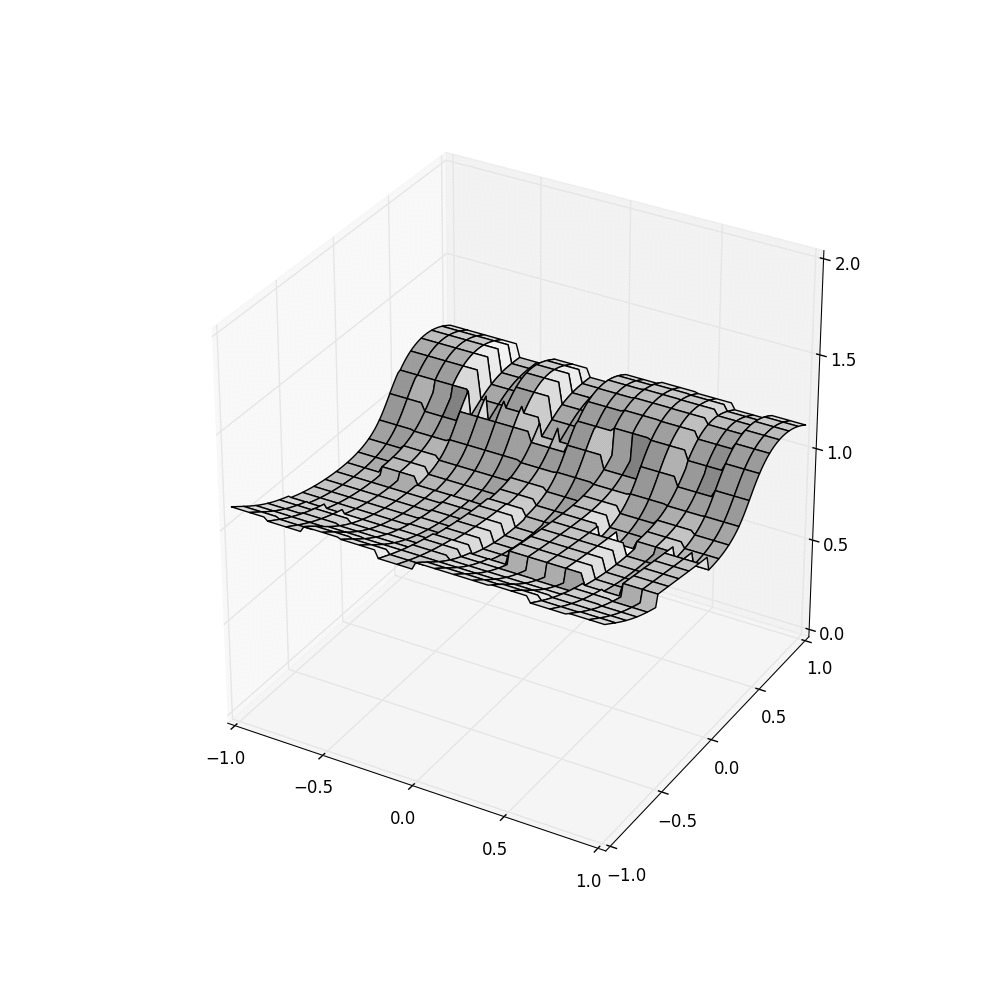 Cascade consistent cuts + GPS-timestamped sensor data result in cleaninput to the D-AI algorithm (in this case, a simple visualization)
Cornell University CS5412 Fall 2022
33
Central conceptual insight
One event may trigger many lambdas.   

These lambdas may need to run on multiple nodes… yet will share the same temporal index ( from the trigger event ).

A Cascade query always sees a “consistent state snapshot.”
Cornell University CS5412 Fall 2022
34
Visualizing the consistency Model
Each Cascade shard has its own Paxos-based log
Put(k,v)
Put(k,v)
Put(k,v)
Put(k,v)
Put(k,v)
Stable portion
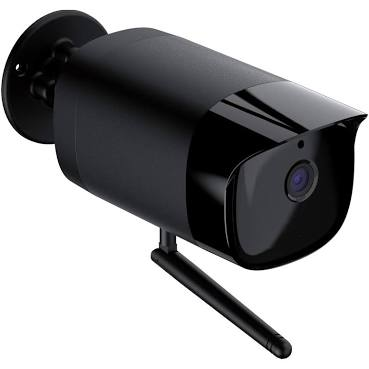 (, )
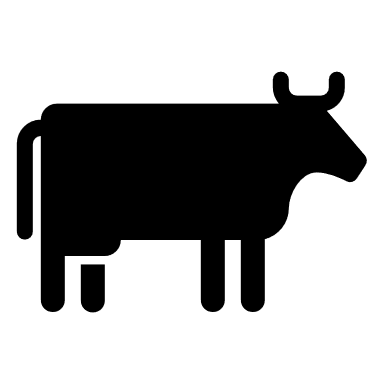 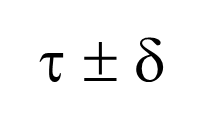 


time

Unstable tail
Each  is triggered by an upcallfrom a “watcher” monitoring somekey (or pattern)
A temporal query for time  sees a consistent cut at   clock. 
Queries to unstable data must wait, but updates are stable within 50us.
Cornell University CS5412 Fall 2022
35
Visualizing the consistency Model
Even if  is small, there is a choice to make: Which versions will be fetched?  Cascade accesses data along a Chandy-Lamport Consistent Cut.
Each Cascade shard has its own Paxos-based log
Stable portion
Put(k,v)
Put(k,v)
Put(k,v)
Put(k,v)
Put(k,v)
Put(k,v)
Put(k,v)
Stable portion
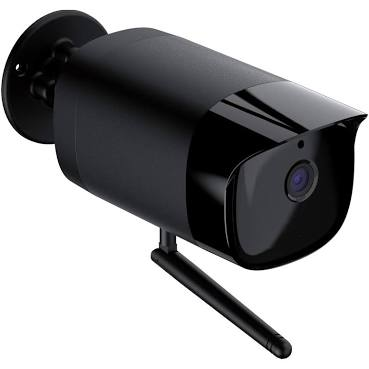 (, )
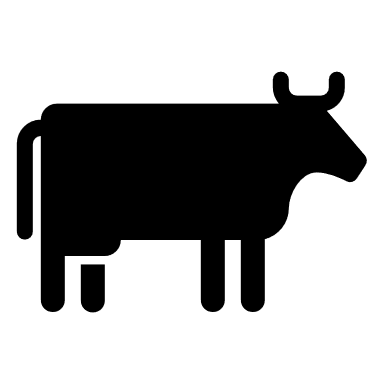 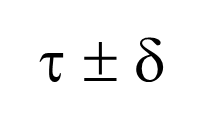 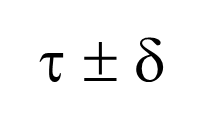 



time


time

Unstable tail

Each  is triggered by an upcallfrom a “watcher” monitoring somekey (or pattern)
Unstable tail
A temporal query for time  sees a consistent cut at   clock. 
Queries to unstable data must wait, but updates are stable within 50us.
Cornell University CS5412 Fall 2022
36
Grouping objects
Often a lambda will need to access several objects that should ideally all have their own keys, yet you want them grouped on the same shard.
For this, Cascade supports “affinity grouping”.  Each object has a second key, used for placement.

Even if A and B have different keys – “names” – they will be stored on the same shard if you assign them the same affinity key.
Cornell University CS5412 Fall 2022
37
What does a real application look like today?
Example, courtesy of Weijia, Alicia and Thompson
Cornell University CS5412 Fall 2022
38
Dairy Image Pipeline: Front End
Data Center
Dairy Farm
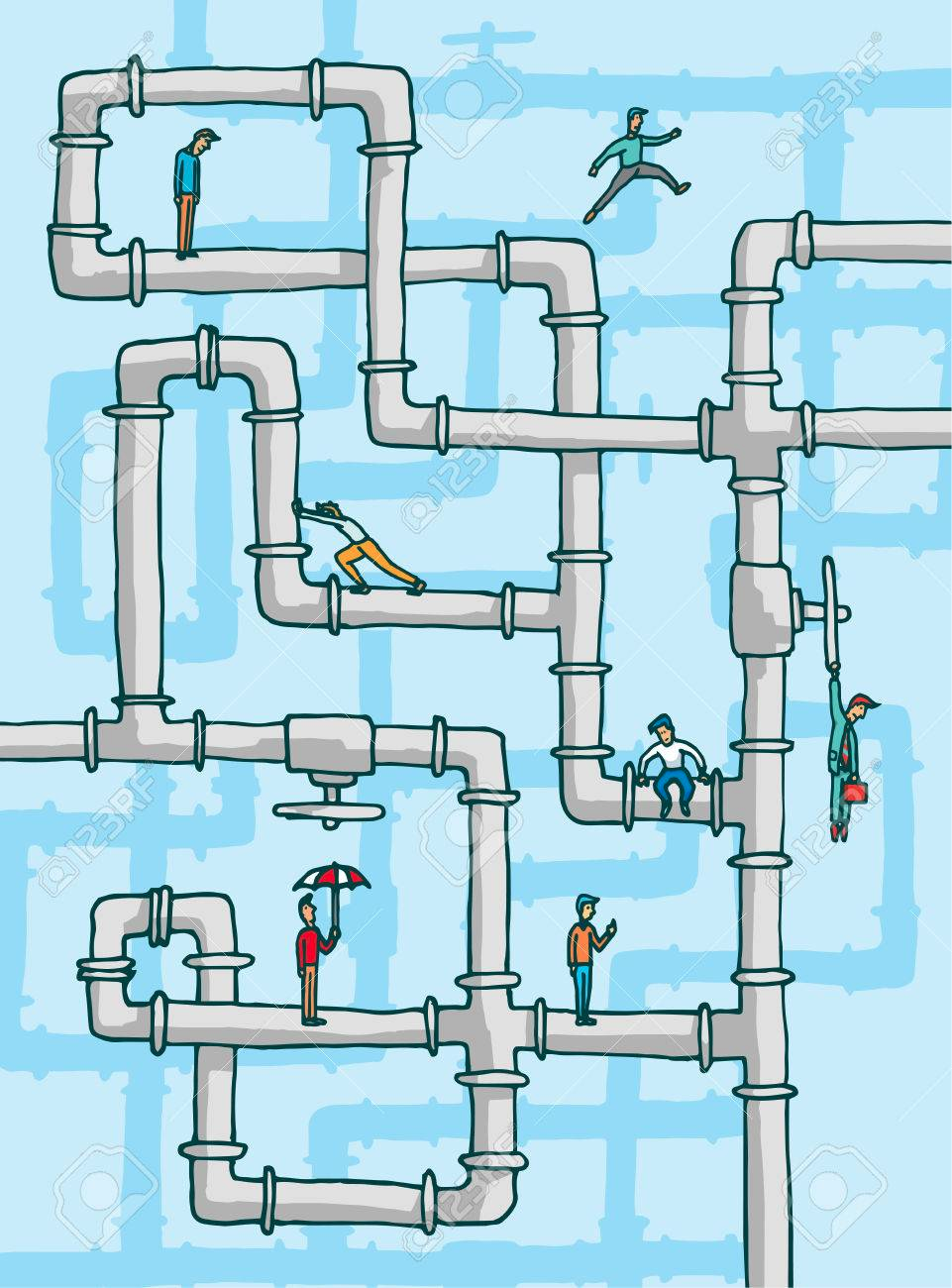 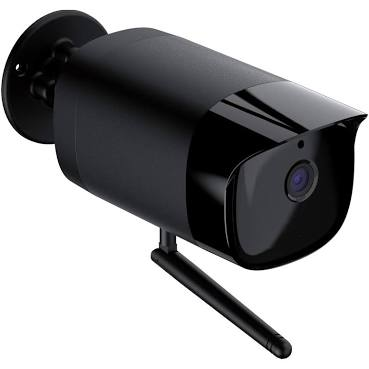 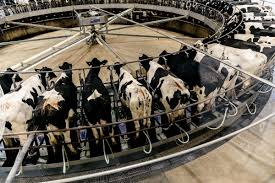 Image Pipeline 
Front End
(As an external client)
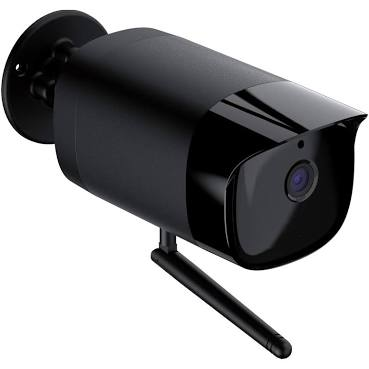 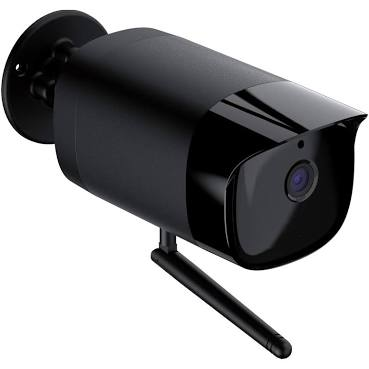 The Farm Server (IoT Edge)
Cascade Image pipeline
WAN
Frame
Extractor
Frame
Sampler
Frame
Server
Video clip
store
Cornell University CS5412 Fall 2022
39
… DETAILED VERSION (PyLINQ ON MSFT AZURE)
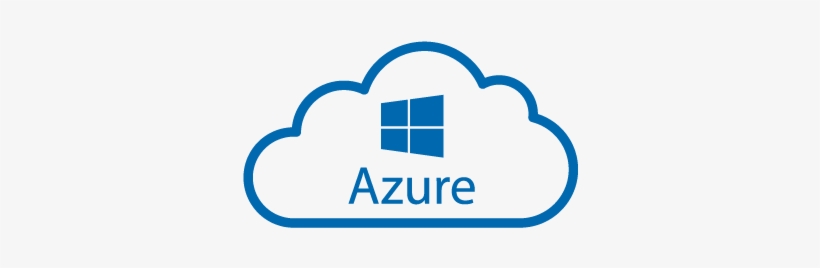 <field>/<cow_id>{<ts(ver)>}
daily_protein/cow_id1{ver_1} = 2.89
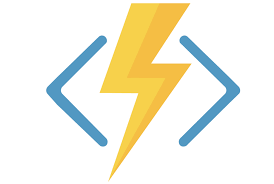 Integrate daily data
Download blobs from Azure & 
Store to Cascade VCSS subgroup
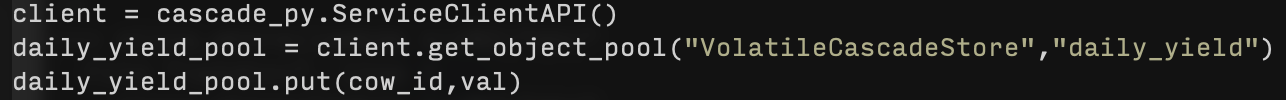 Upload daily date to Azure Blob Storage
daily_fat/cow_id237{ver_38} = 4.42
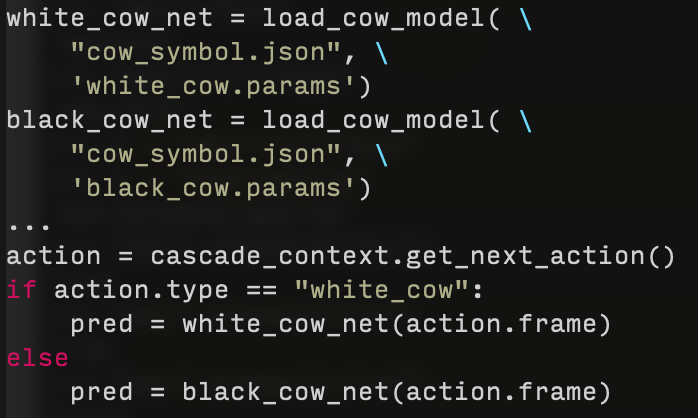 Cascade backend
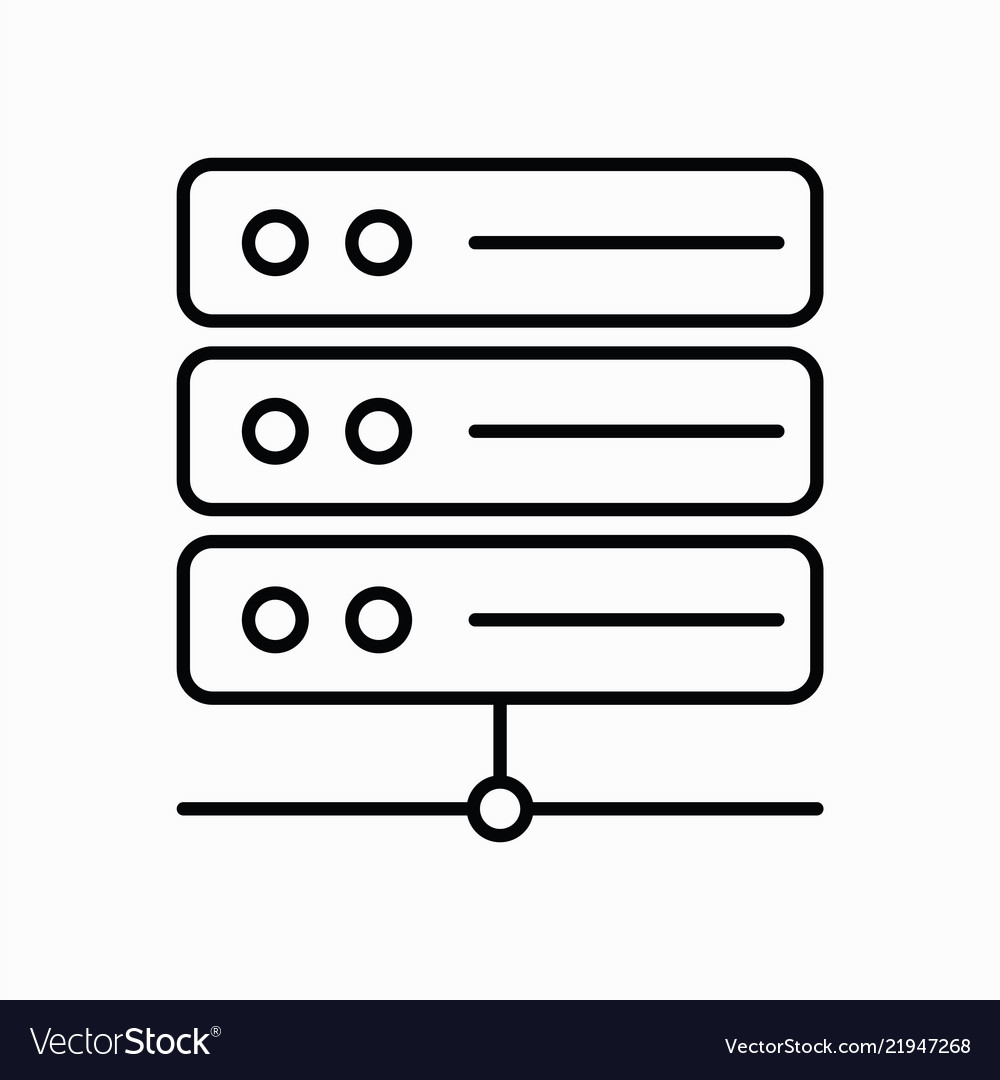 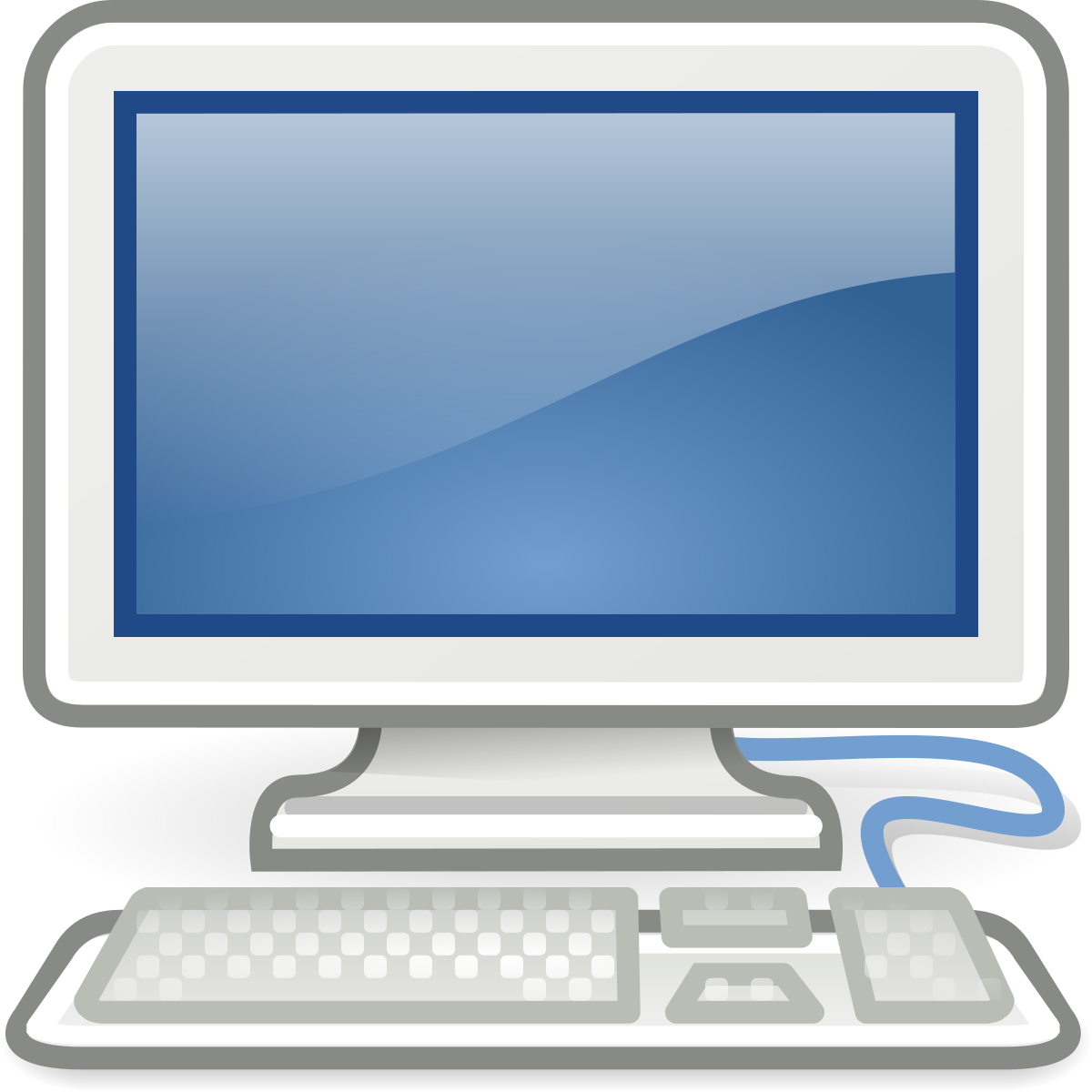 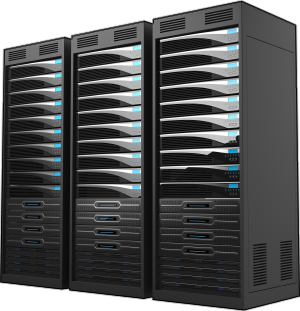 Filtered image frames
Store to subgroup VCSS
Trigger image analysis
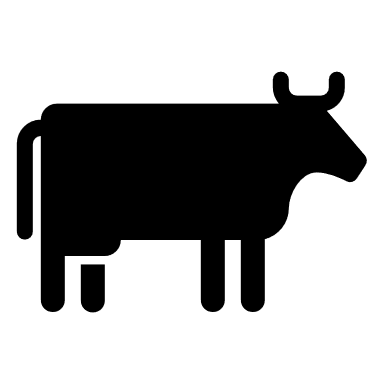 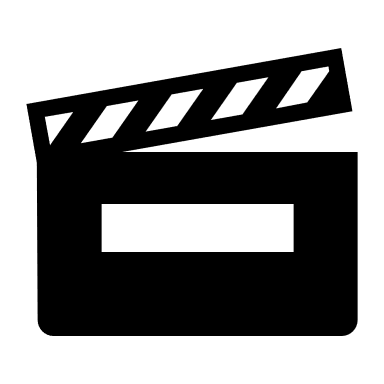 Action = black_cow_infer
Farm server
External Client to Cascade
Streaming image frames through TCP portal
CV model
Image analysis
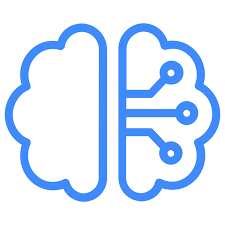 cow id: 127
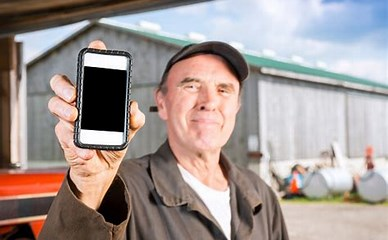 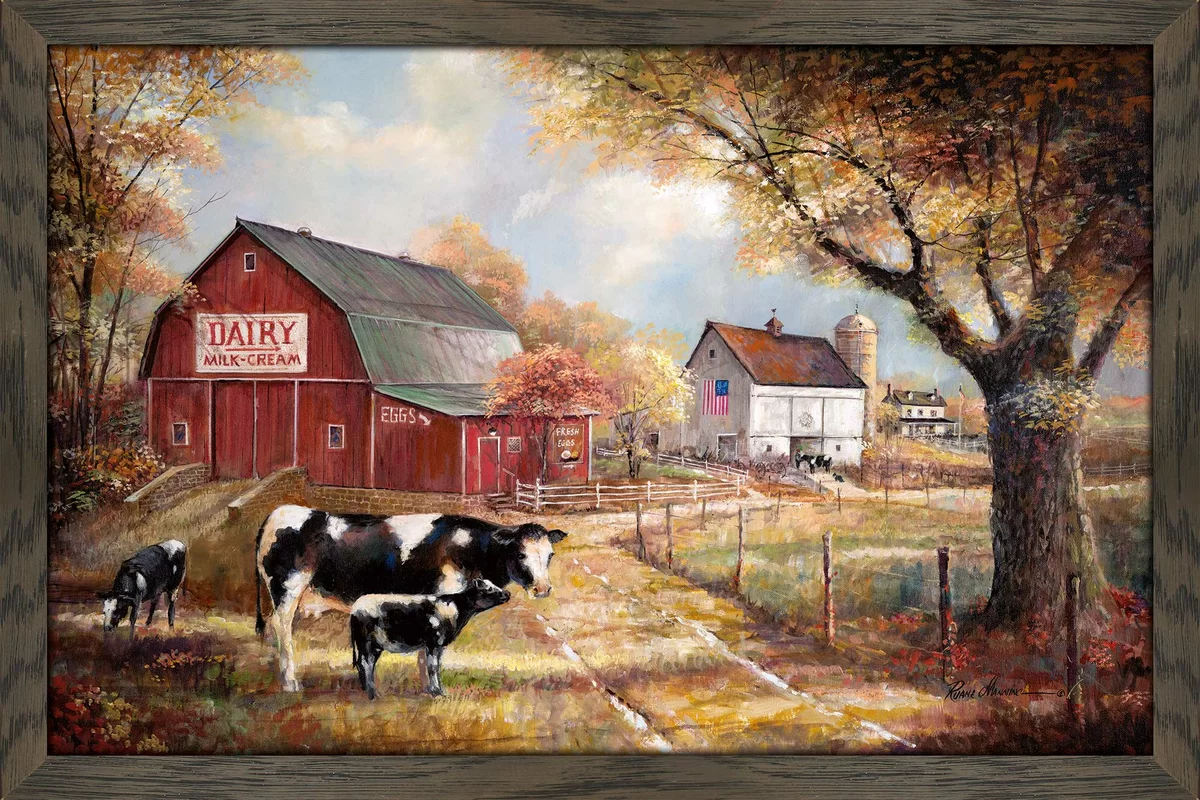 LINQ query to retrieve data of most recent 10 days from Cascade about cow 128
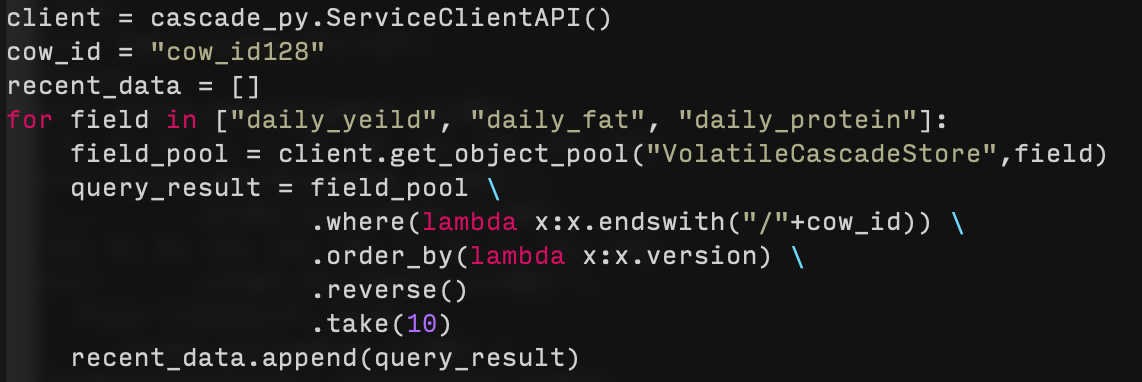 Probability of calvingin next 8h is: 80%
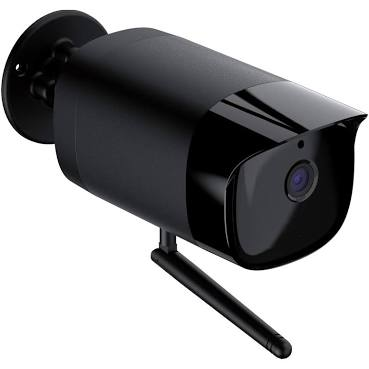 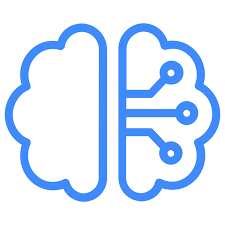 ML Model
birth prediction
Cornell University CS5412 Fall 2022
40
C++ IS SIMILAR (BUT MORE EFFICIENT)
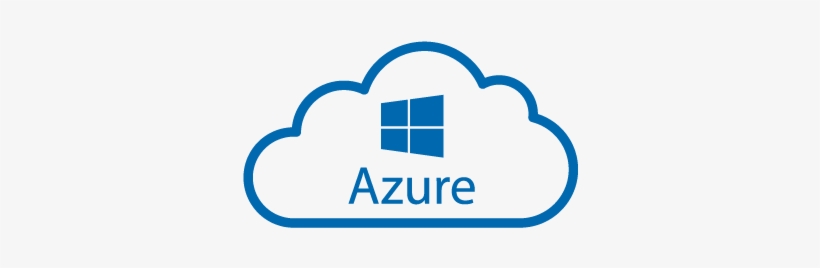 <field>/<cow_id>{<ts(ver)>}
daily_protein/cow_id1{ver_1} = 2.89
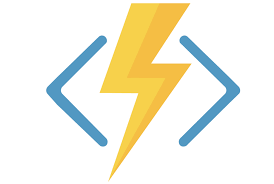 Integrate daily data
Download blobs from Azure & 
Store to Cascade VCSS subgroup
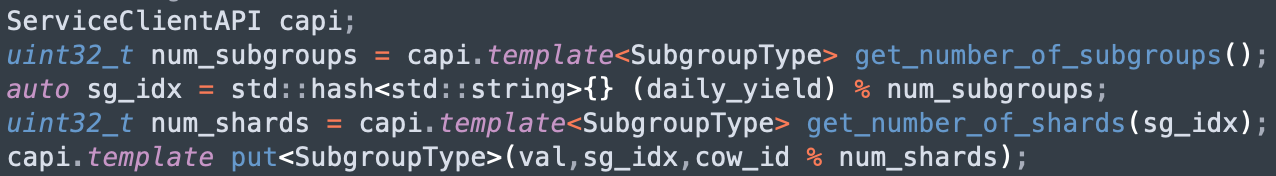 Upload daily date to Azure Blob Storage
daily_fat/cow_id237{ver_38} = 4.42
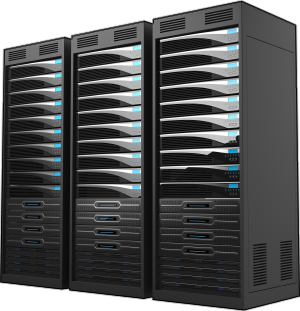 Cascade backend
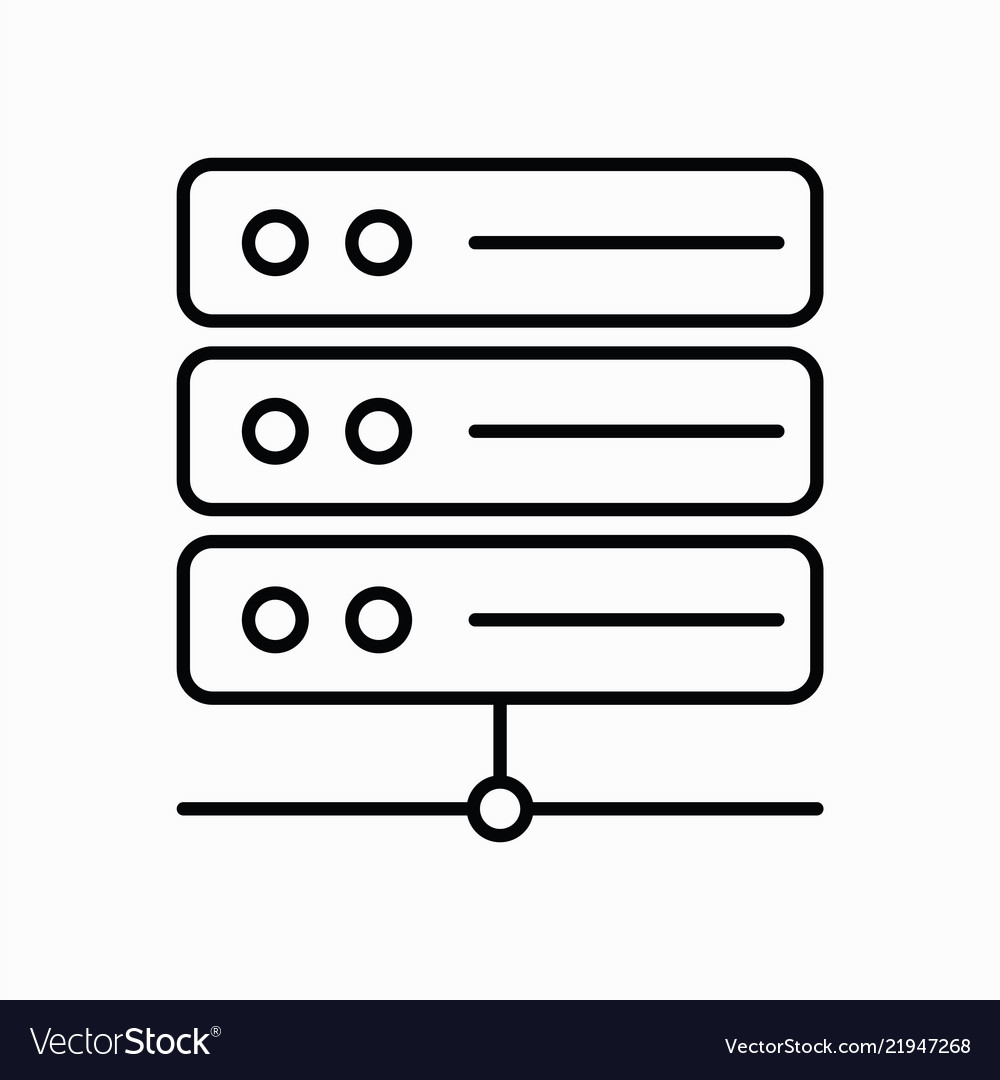 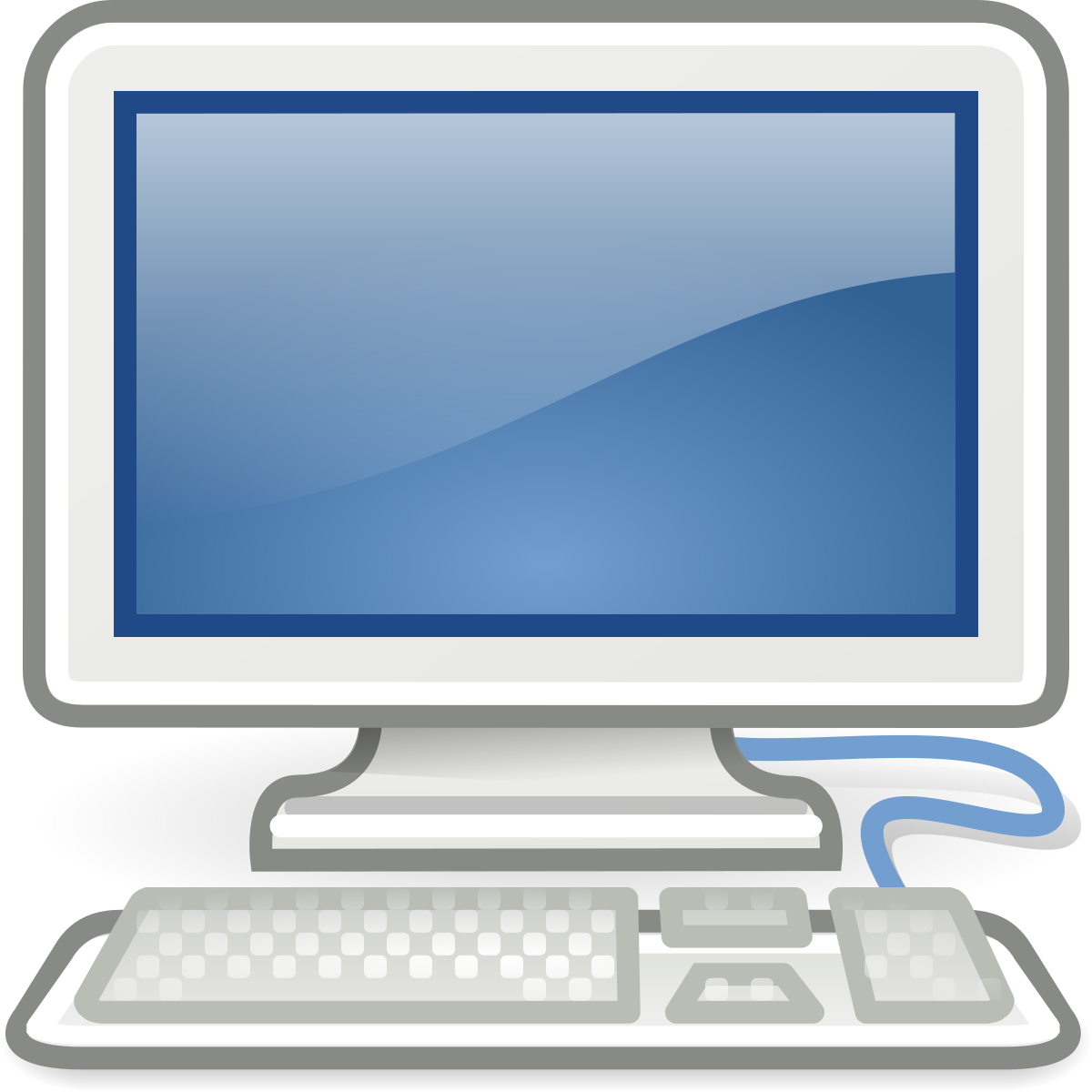 Filtered image frames
Store to subgroup VCSS
Trigger image analysis
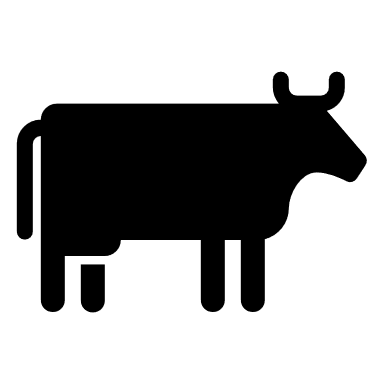 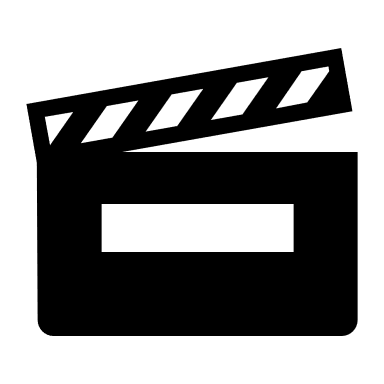 Action = black_cow_infer
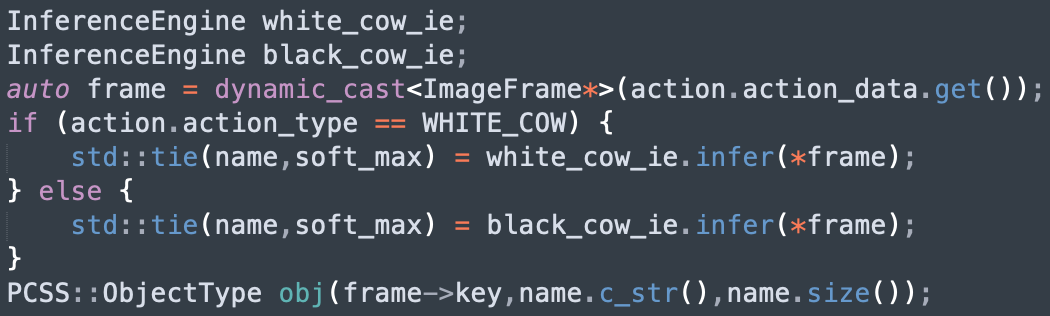 Farm server
External Client to Cascade
Streaming image frames through TCP portal
CV model
Image analysis
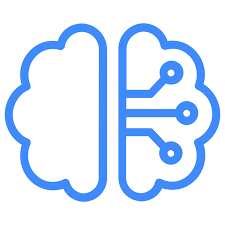 cow id: 127
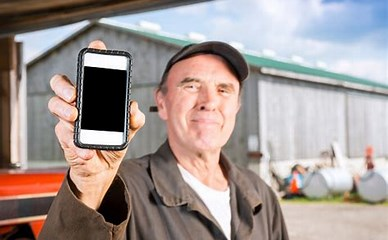 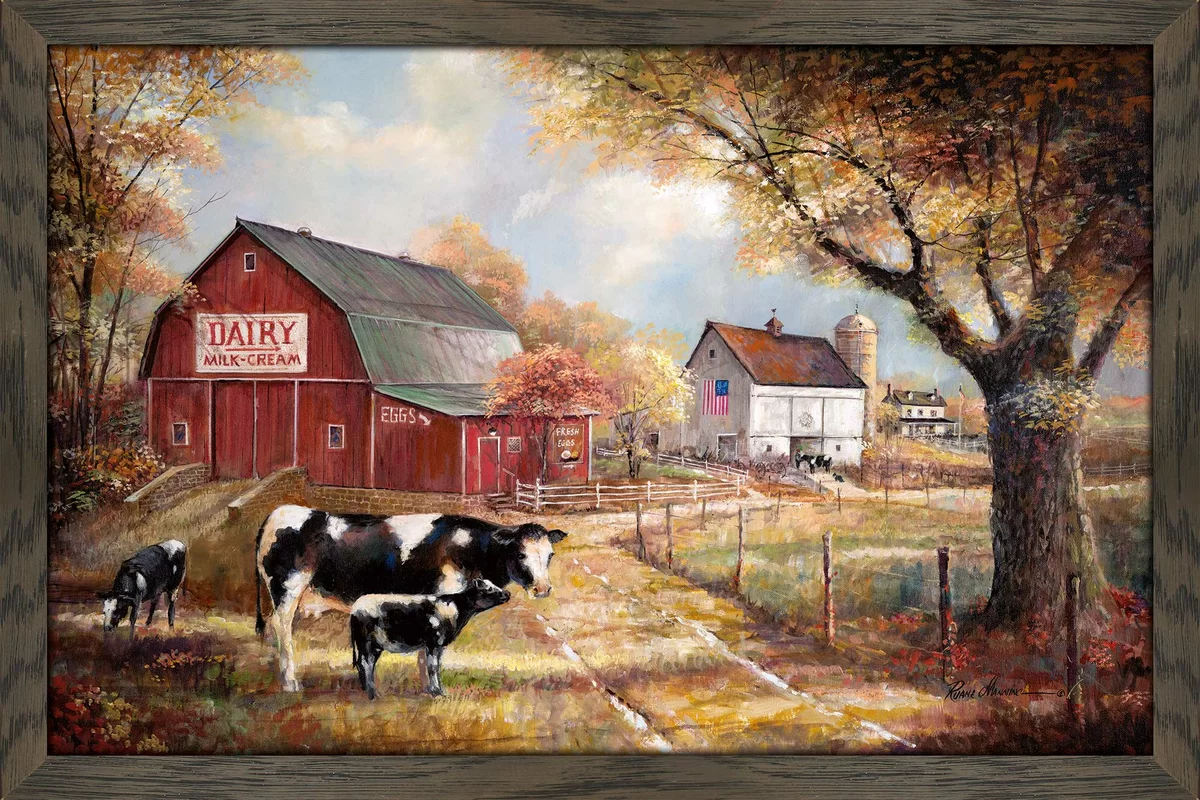 LINQ query to retrieve data of most recent 10 days from Cascade about cow 128
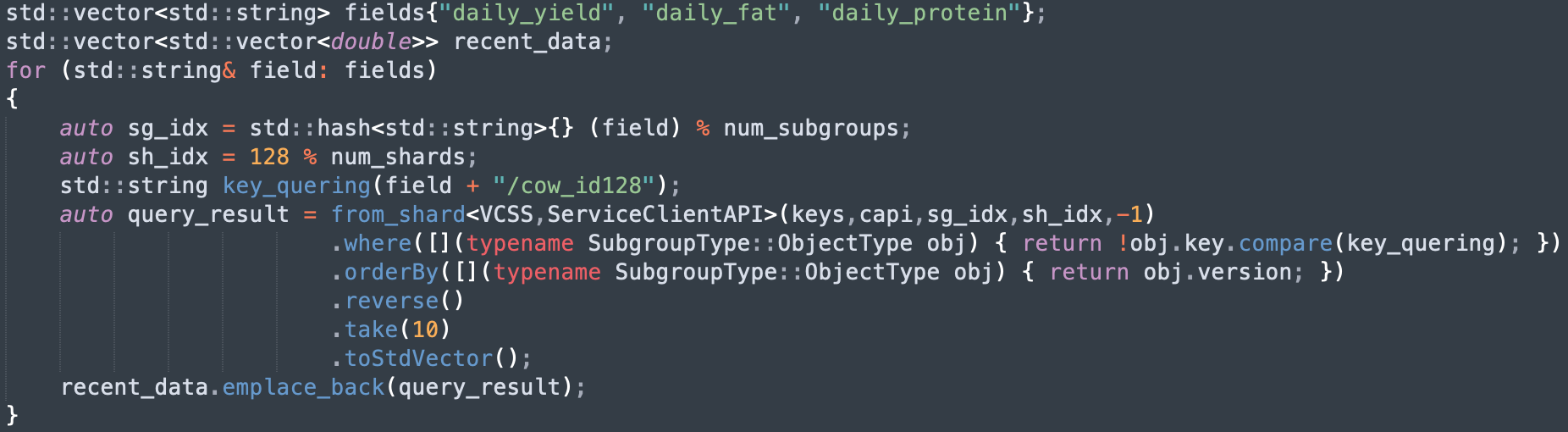 Probability of calvingin next 8h is: 80%
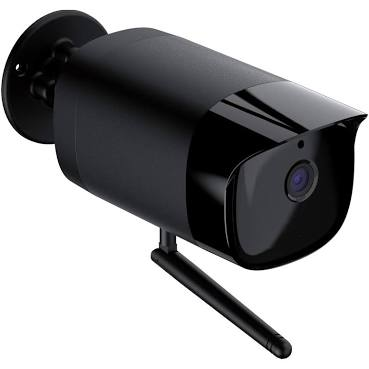 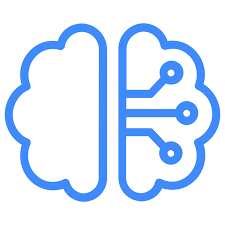 ML Model
birth prediction
Cornell University CS5412 Fall 2022
41
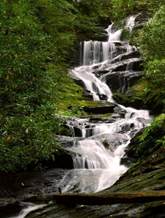 The Cascade and Derecho team
Weijia Song
Lorenzo Rosa
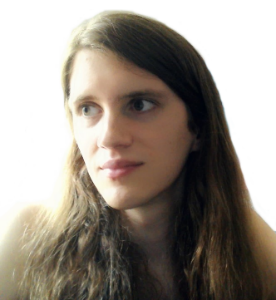 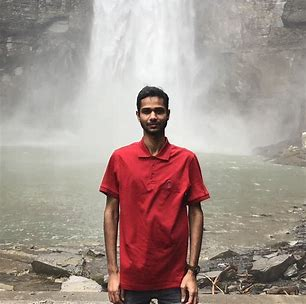 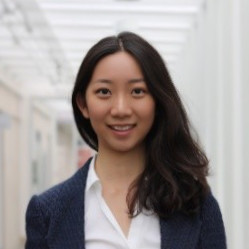 Ken Birman
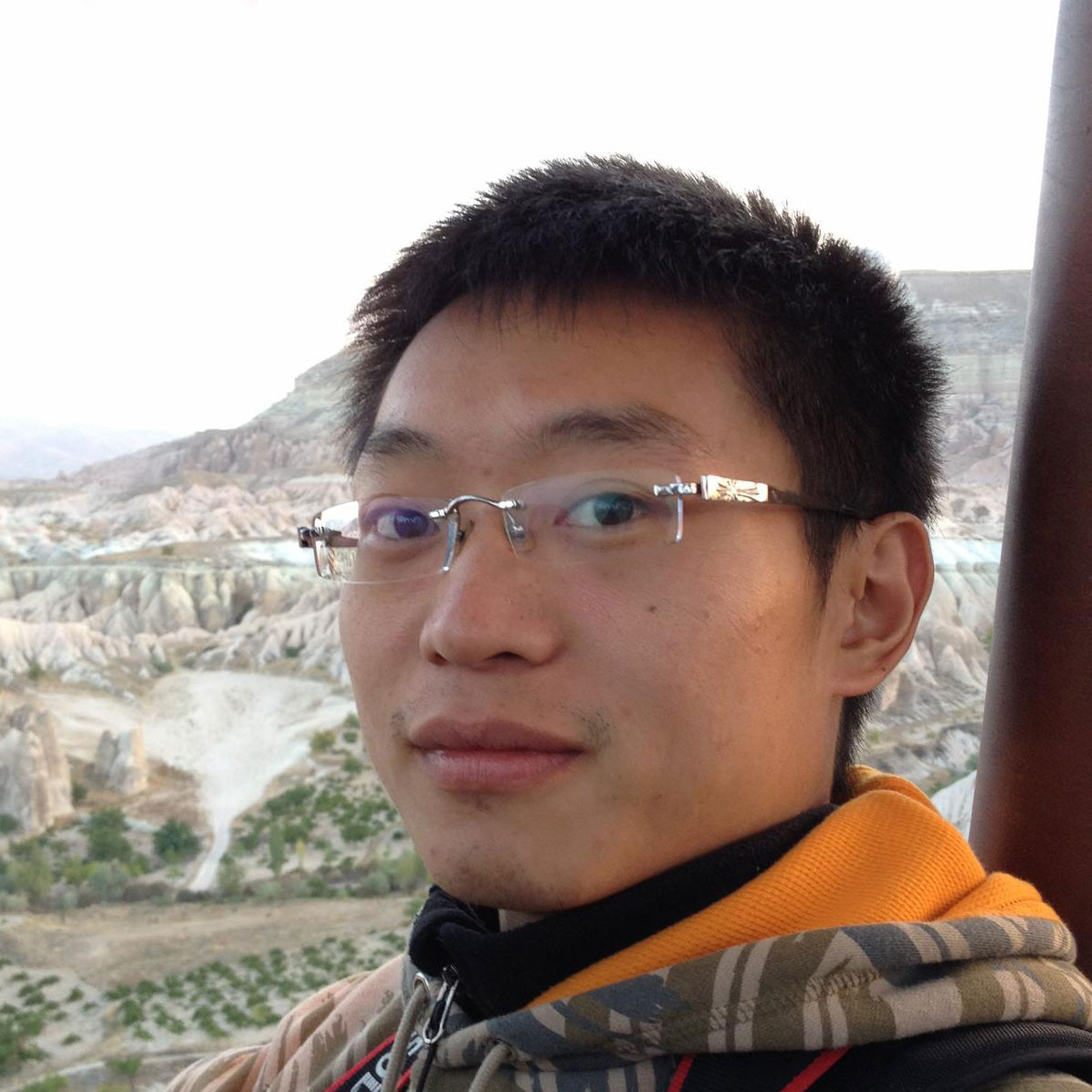 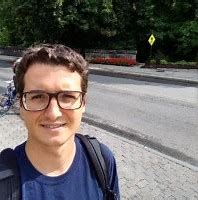 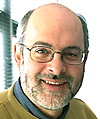 Mae Milano(post-doc at Berkeley)
Alicia Yang
Sagar Jha
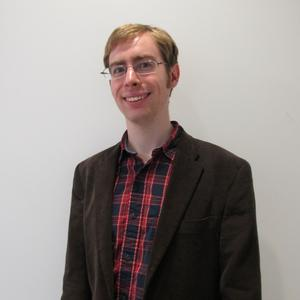 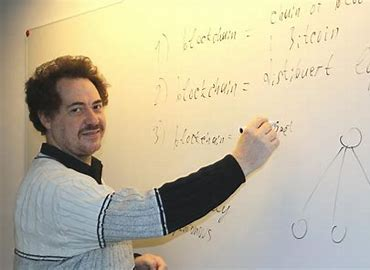 Andrea Merlina
Cornell undergrads:Aahil Awatramani, Ben Posnick, Max Charlamb, Archishman Sravankumar, Aaron Weiss, Peter Zheng
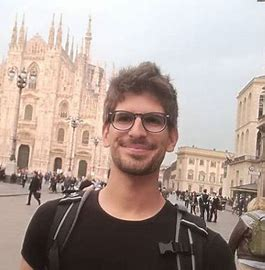 Edward Tremel (faculty at Augusta Univ.)
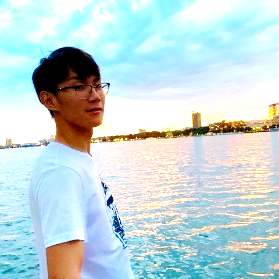 Roman Vitenberg
Thompson Liu
Cornell University CS5412 Fall 2022
42